Guida Pratica 
Tecnologie Smart and Ambient Assisted Living
Esta foto de Autor desconocido está bajo licencia CC BY-SA
Work Based Learning Guide
Introduzione
Questa guida è stata progettata per aiutarvi a svolgere compiti pratici molto specifici; potete usarla come foglio di calcolo mentre vi orientate nell'unità di apprendimento basato sul lavoro o in qualsiasi altra situazione.


Questa guida è incentrata sulla tecnologia di cui potreste avere bisogno quotidianamente e ha lo scopo di spiegare passo dopo passo alcune attività, di offrire una documentazione esterna che vi consenta di approfondire un argomento e di fornirvi alcuni suggerimenti e trucchi.
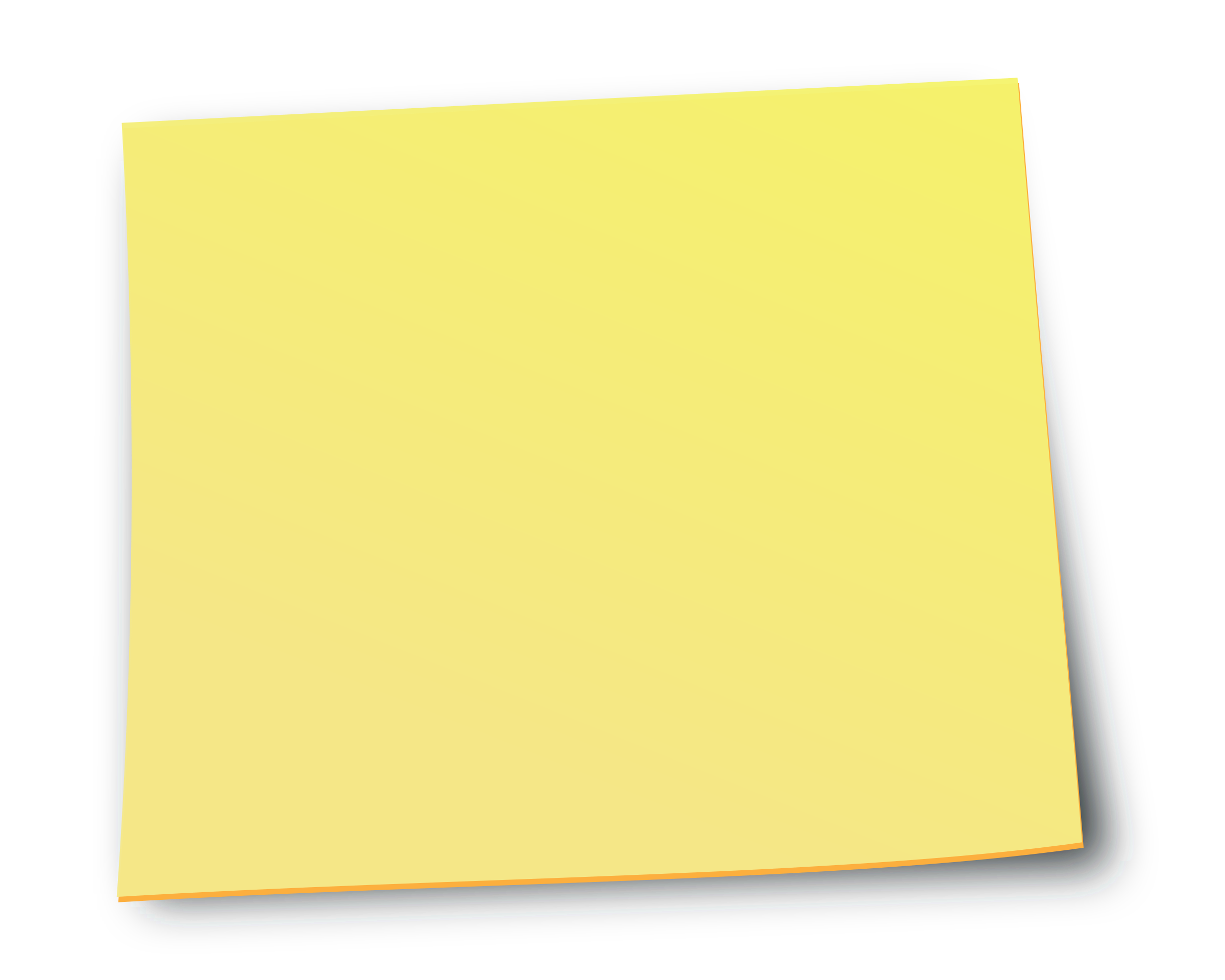 Don’t forget to use 

your course notebook!
Introduzione
Ricorda che in alcuni casi potrebbe essere necessario spiegare queste tecnologie ad altre persone e incoraggiarle a usarle correttamente. A questo scopo, c'è un'altra guida per aiutarti in questo compito: "Abilità sociali ed emotive che lavorano con le tecnologie»


È nelle tue mani metterlo a frutto e utilizzarlo in modo efficace, dunque, ti invitiamo a prendere appunti e scrivere altre informazioni rilevanti che ritieni complementari a questa guida.
Practical examples
1
Configurazioni di accessibilità su smartphone
2
Prendi nota e inoltra via e-mail
3
Google calendar: le basi
4
Assistenza mappe Google AR
5
Easy Launchers: semplice ma potente
Practical examples
6
Nozioni di base su Facebook
7
Modalità di sicurezza Android e allarme Samsung
8
Assistenti vocali: Nozioni di base su Alexa
1
Configurazioni di accessibilità
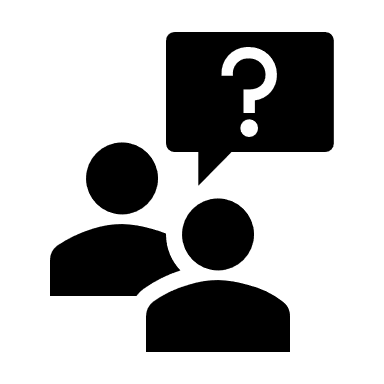 Configurazioni di accessibilità su smartphone
Questo argomento copre alcuni punti al fine di adattare gli smartphone alle tue esigenze o alle esigenze della persona per cui stai configurando il telefono (il tuo Cliente).
Le configurazioni di accessibilità sono molto importanti, potrebbero essere un fattore fondamentale per un anziano quando si tratta di utilizzare un dispositivo tecnologico o meno, dovremmo favorirne e promuoverne l'uso e rendere più facile l'interazione. 
Ti invitiamo a dedicare qualche minuto per capire le esigenze e la realtà della persona che stai assistendo, è importante personalizzare e adattare il modo in cui interagiscono con la tecnologia.
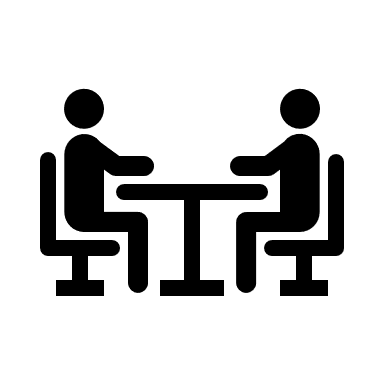 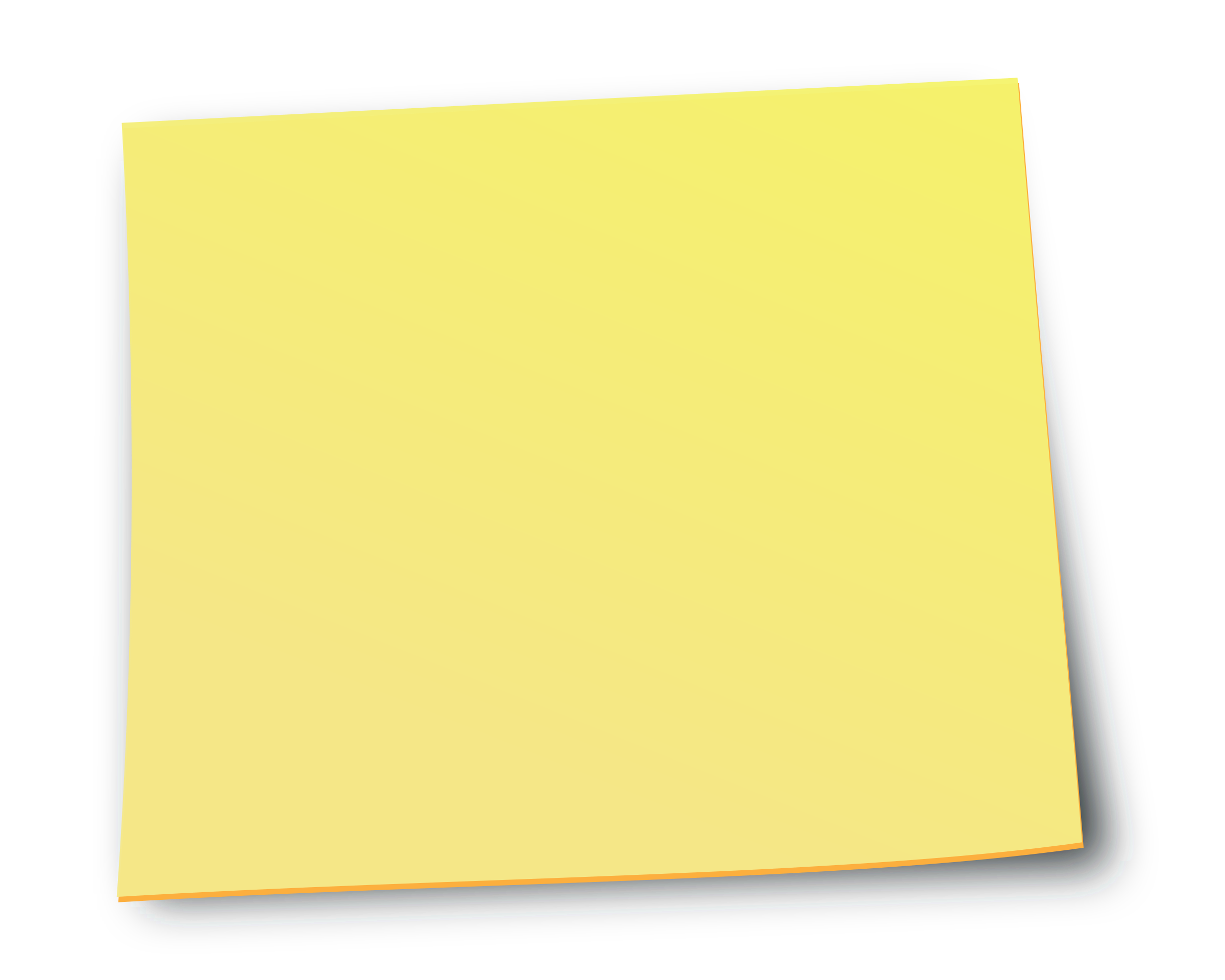 Ti suona familiare?
Questo argomento è correlato al Modulo 1
Configurazioni di accessibilità su smartphone
Il menu di accessibilità
1
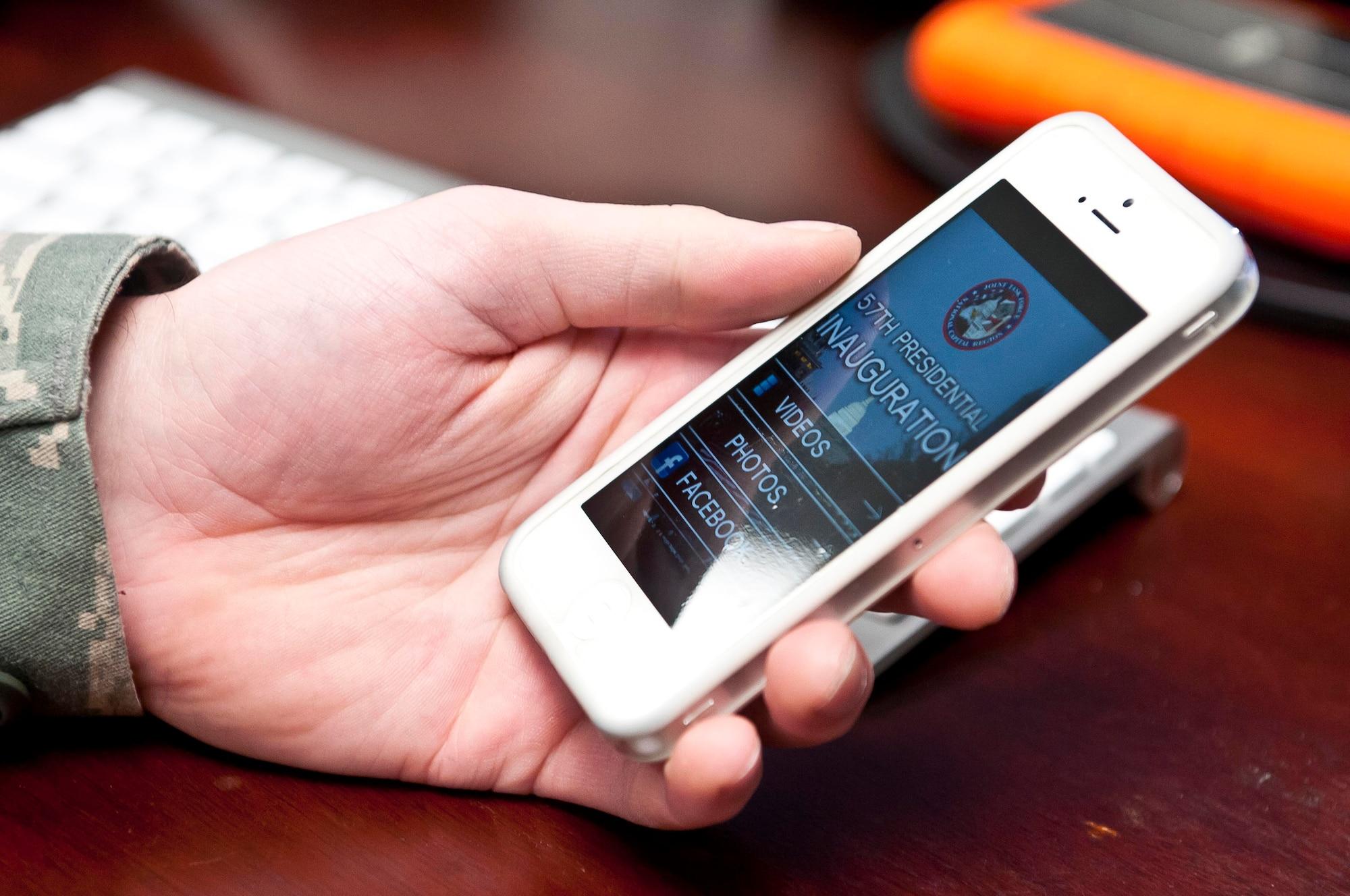 2
Miglioramenti della visibilità
3
Miglioramenti dell'udito
4
Talkback
5
Accesso vocale
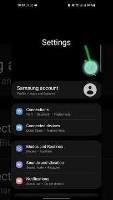 Come gestire il menu di accessibilità
Individuare le impostazioni
Cerca la parola chiave "accessibilità"
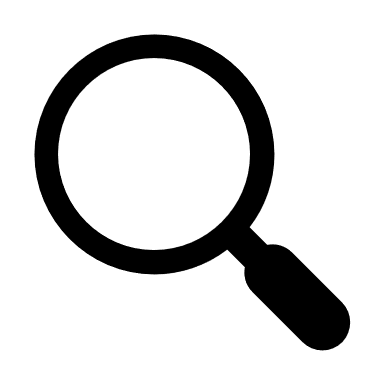 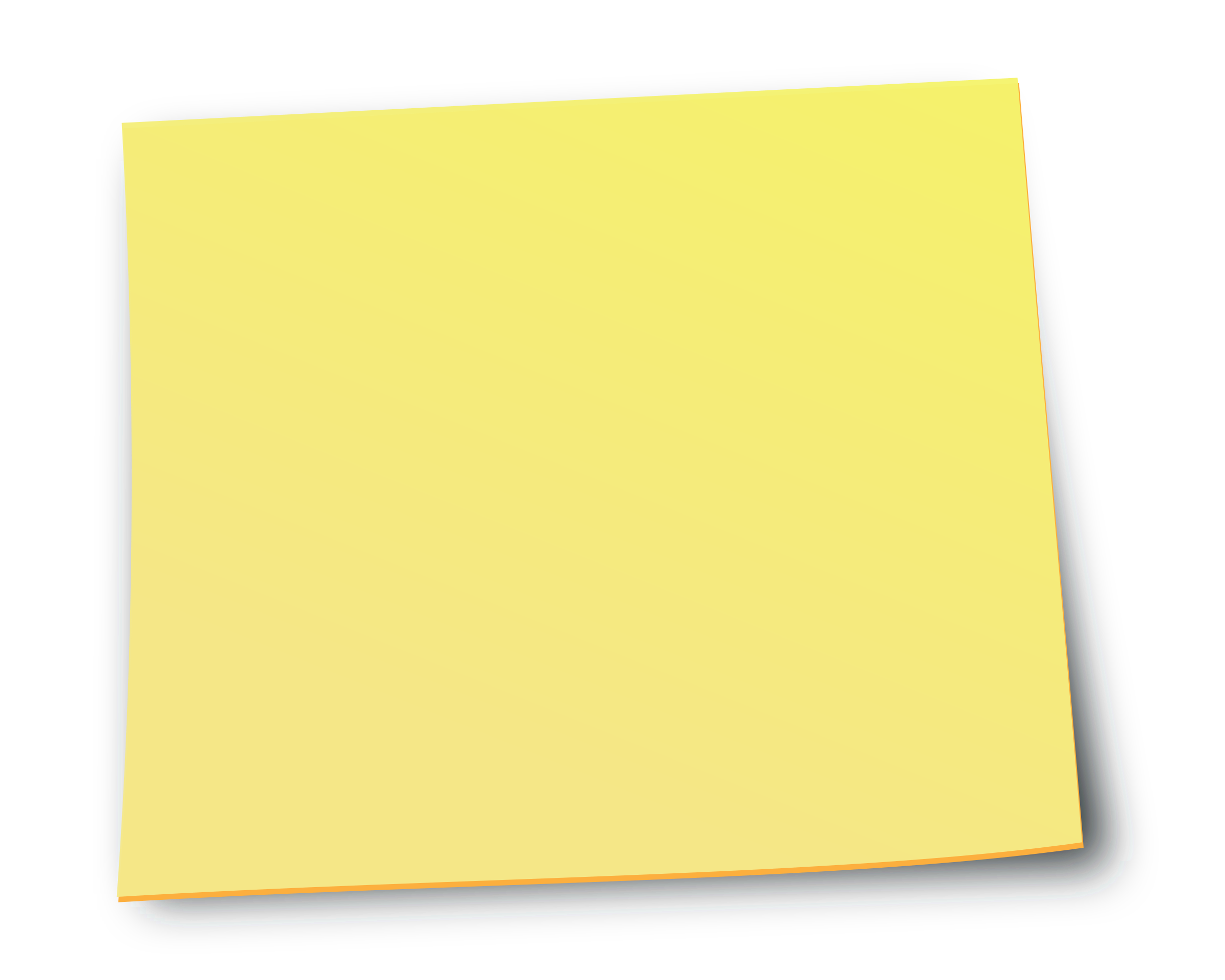 Hai Apple/iOS?
Non preoccuparti, segui gli stessi passaggi.
https://support.apple.com/en-gb/guide/iphone/iph3e2e4367/ios
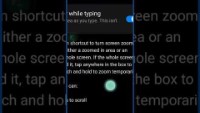 Miglioramenti della visibilità
Dimensioni del display e dimensione del carattere:Per modificare le dimensioni degli elementi sullo schermo, regola le dimensioni dello schermo o del carattere.
Ingrandimento: Per ingrandire o ingrandire temporaneamente lo schermo, utilizzare l'ingrandimento.
Opzioni di contrasto e colore: Per regolare il contrasto o i colori, utilizzate testo a contrasto elevato, tema scuro, inversione di colore o correzione del colore.
Seleziona per parlare: Se desideri un feedback vocale in determinati orari, puoi attivare Seleziona per parlare. Seleziona gli elementi sullo schermo o punta la fotocamera su qualcosa per ascoltarlo letto o descritto ad alta voce.
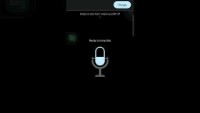 Miglioramenti dell'udito
Puoi scegliere le preferenze dei sottotitoli (lingua, testo e stile) per il tuo dispositivo.
Live Caption Sottotitoli vocali automatici sul dispositivo.
Live Transcribe Acquisisce parlato e suono e li visualizza come testo sullo schermo.
Le notifiche sonore ti aiutano a sapere cosa succede in casa, ad esempio quando un rilevatore di fumo emette un segnale acustico o suona un campanello.
Real-time text (RTT) consente di utilizzare il testo per comunicare durante le chiamate telefoniche.
Amplificatore audio consente di utilizzare cuffie cablate o Bluetooth per filtrare, aumentare e amplificare i suoni nell'ambiente o sul dispositivo Android. 
Il supporto per apparecchi acustici ti consente di associare gli apparecchi acustici al tuo dispositivo Android per ascoltare più chiaramente.
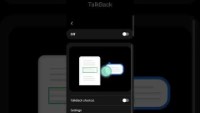 Talkback
Per interagire con il dispositivo con il tocco e il feedback vocale, puoi attivare lo screen reader TalkBack. TalkBack descrive le tue azioni e ti informa su avvisi e notifiche.
È possibile utilizzare la tastiera braille TalkBack per immettere il braille a 6 punti sullo schermo. La tastiera braille TalkBack è disponibile in Braille inglese unificato, spagnolo e arabo.
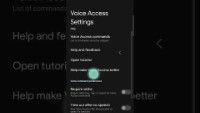 Accesso vocale
Apri l'ombra delle notifiche e tocca Tocca per iniziare.
Nella schermata Home, tocca l'app Voice Access .
Tocca il pulsante di attivazione di Voice Access . (È possibile impostare il pulsante di attivazione in Impostazioni e quindi Accessibilità e quindi Accesso vocale e quindi Impostazioni e quindi pulsante di attivazione.)
Pronuncia un comando, ad esempio "Apri Gmail". Ulteriori informazioni sui comandi di Voice Access.
2
Prendi nota e inoltrala via e-mail
Prendi nota e inoltrala via e-mail
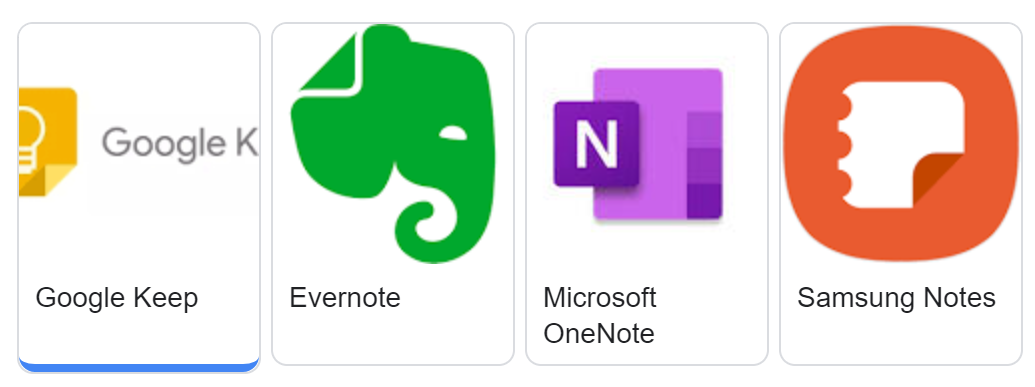 Individuare 
l'applicazione Note

2. Creare una nuova nota con contenuto 3. Toccare l'icona di condivisione :
iOS
Android
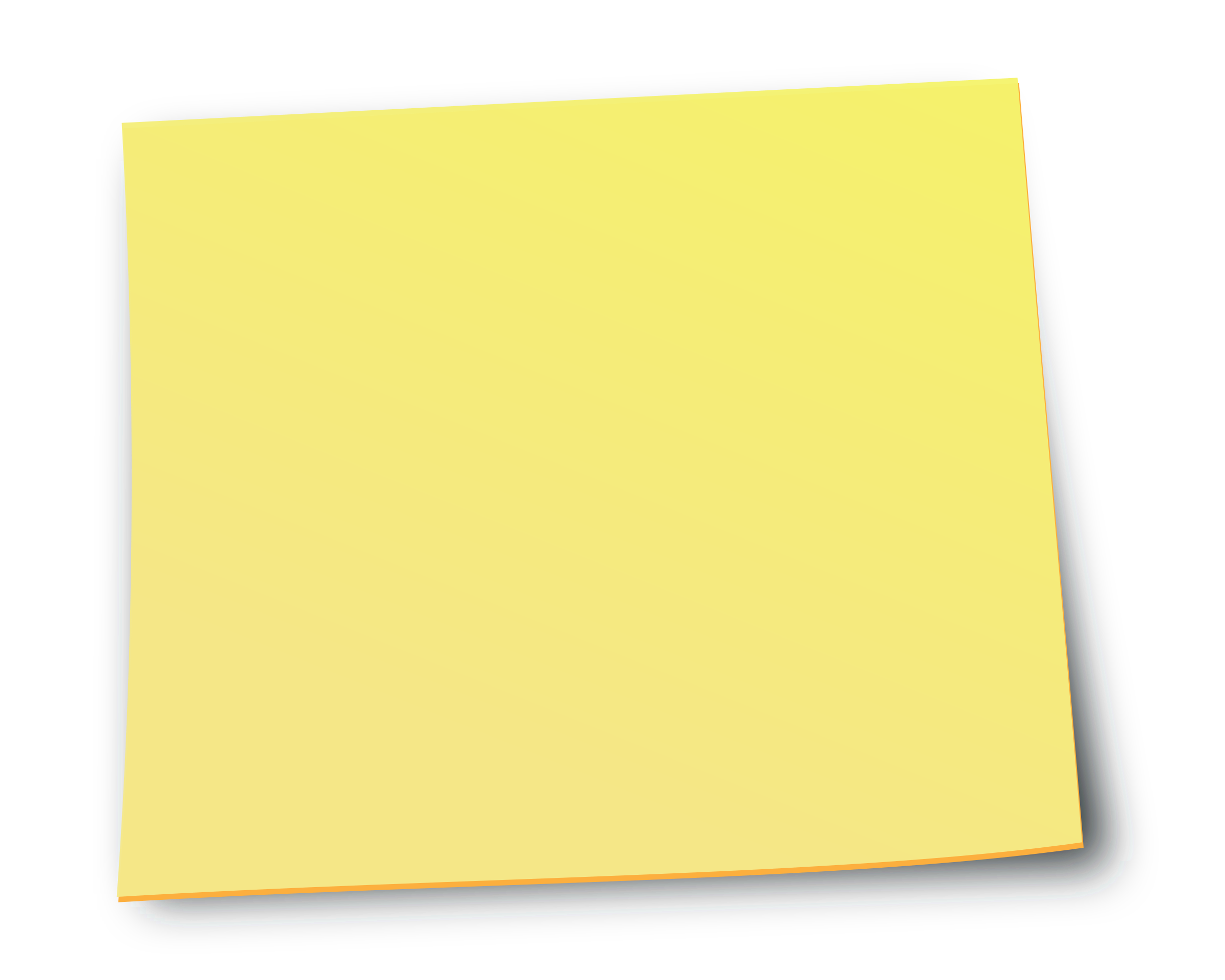 Si può anche provare a trascrivere la propria voce!
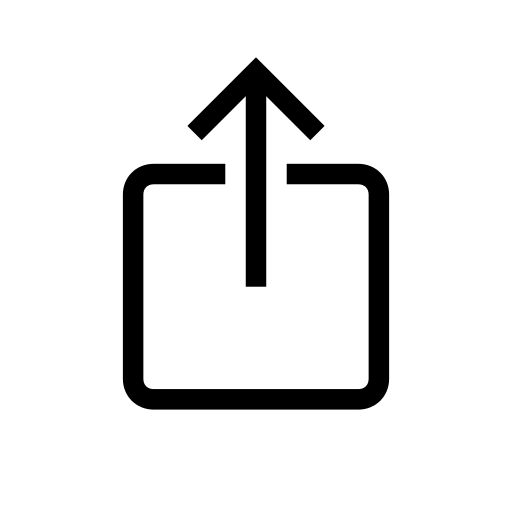 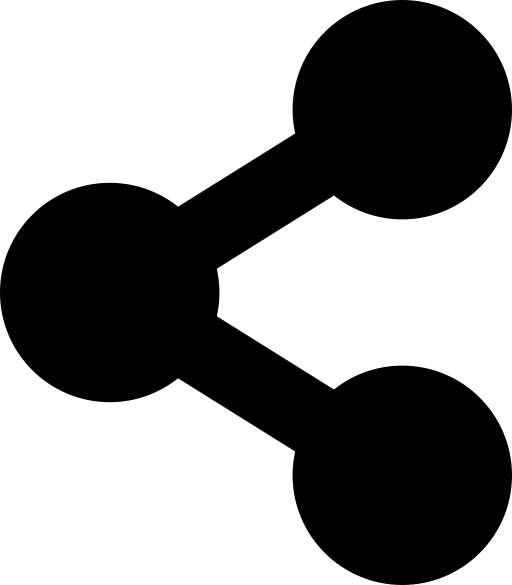 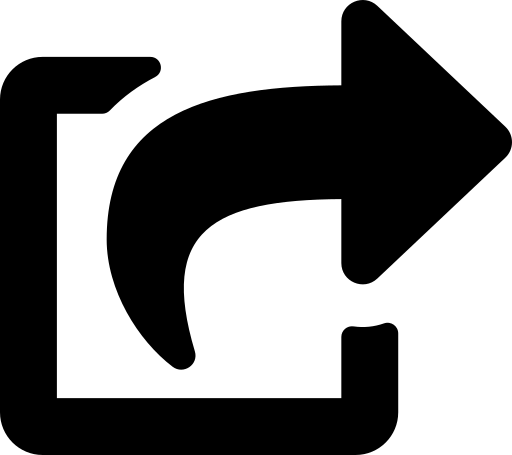 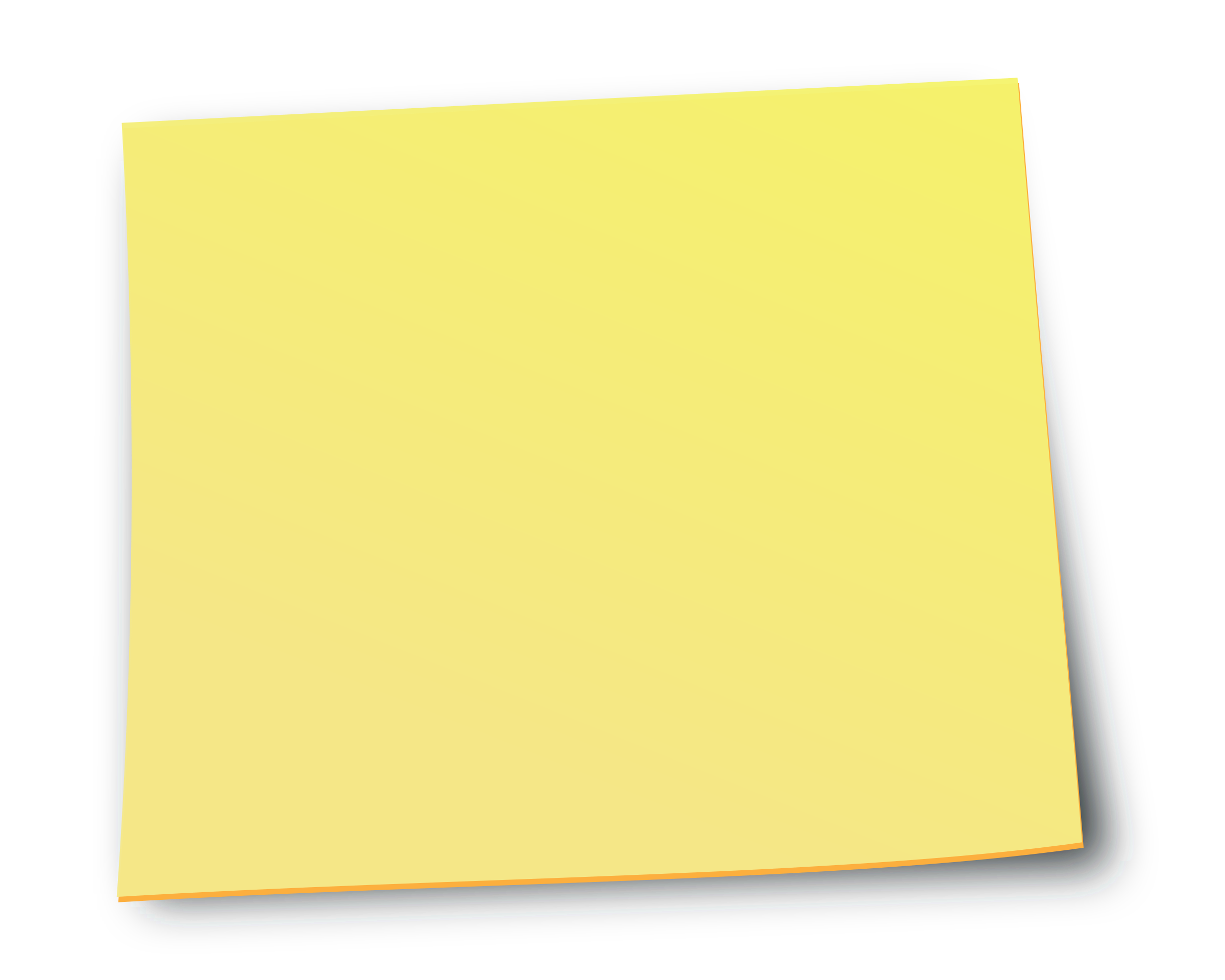 Prendi nota e inoltrala via e-mail
Download l’App Android: https://play.google.com/store/apps/details?id=com.google.android.keep&hl=es_419&gl=USIn caso di dubbi sul processo:
https://support.google.com/keep/answer/6101196?hl=en&co=GENIE.Platform%3DAndroid#:~:text=Tap%20the%20note%20you%20want%20to%20share.&text=Tap%20Collaborator.,email%20address%2C%20or%20Google%20Group.

Download l’App iOS: 
https://apps.apple.com/us/app/notes/id1110145109
3
Google calendar: le basi
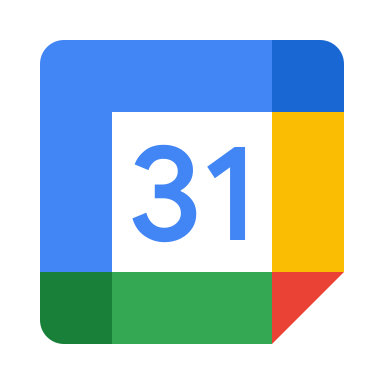 Google calendar: le basi
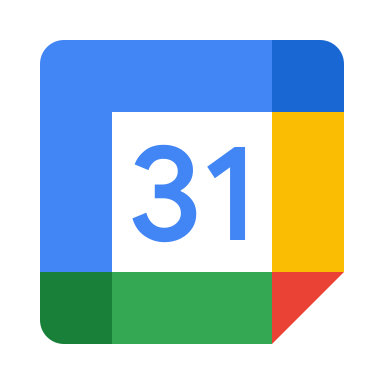 Scarica il calendario :
 Web (calendar.google.com), Android, or iOS
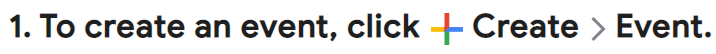 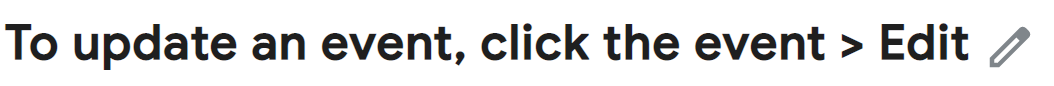 Per creare un evento, clicca sull’icona del più Crea > EventoPer modificare un evento, clicca l’evento> Modifica
Google calendar: le basi
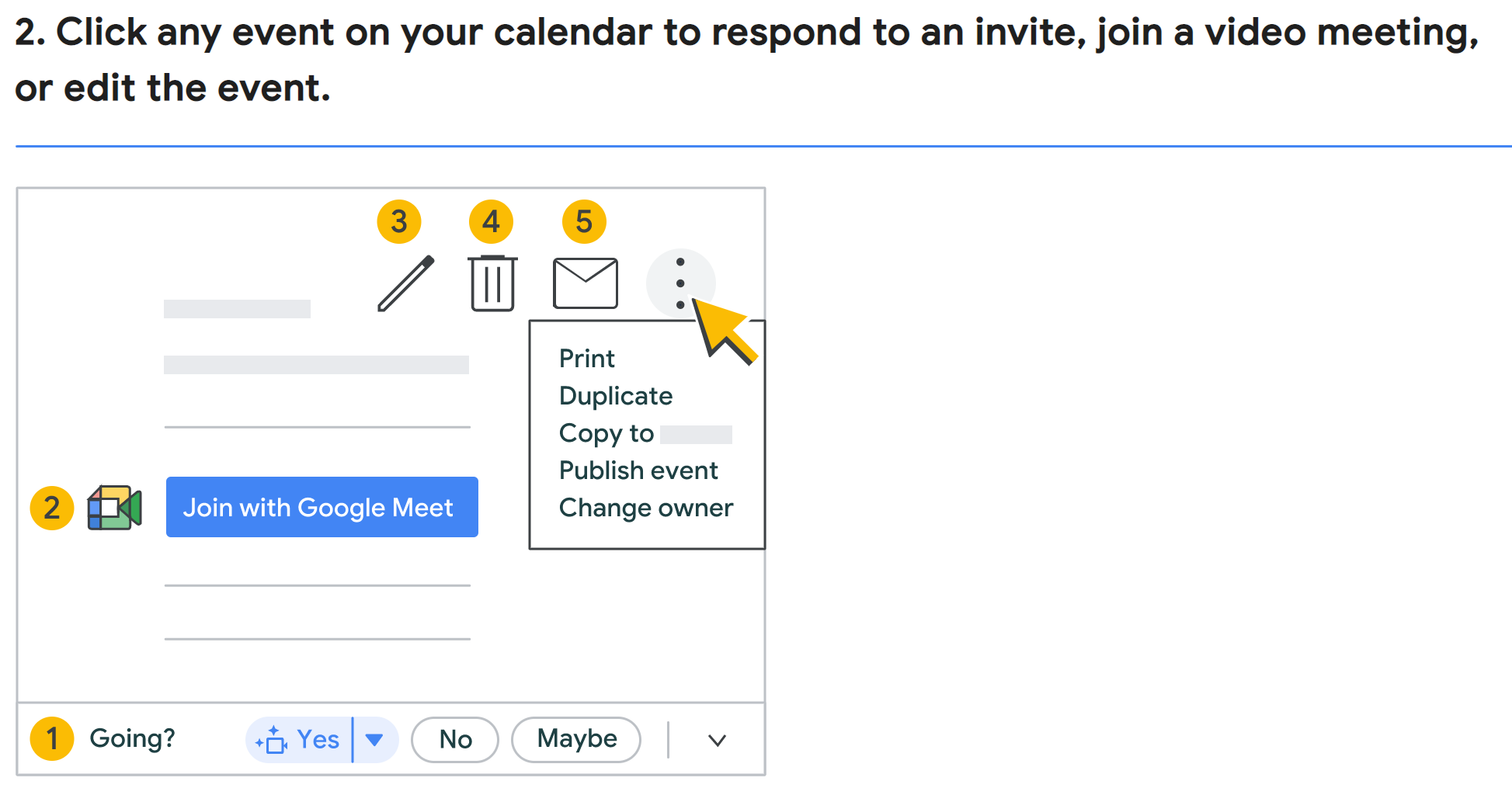 Clicca su ciascun evento sul tuo calendario per rispondere ad un invito, partecipare ad un invito o modificare l’evento.
Google calendar: le basi
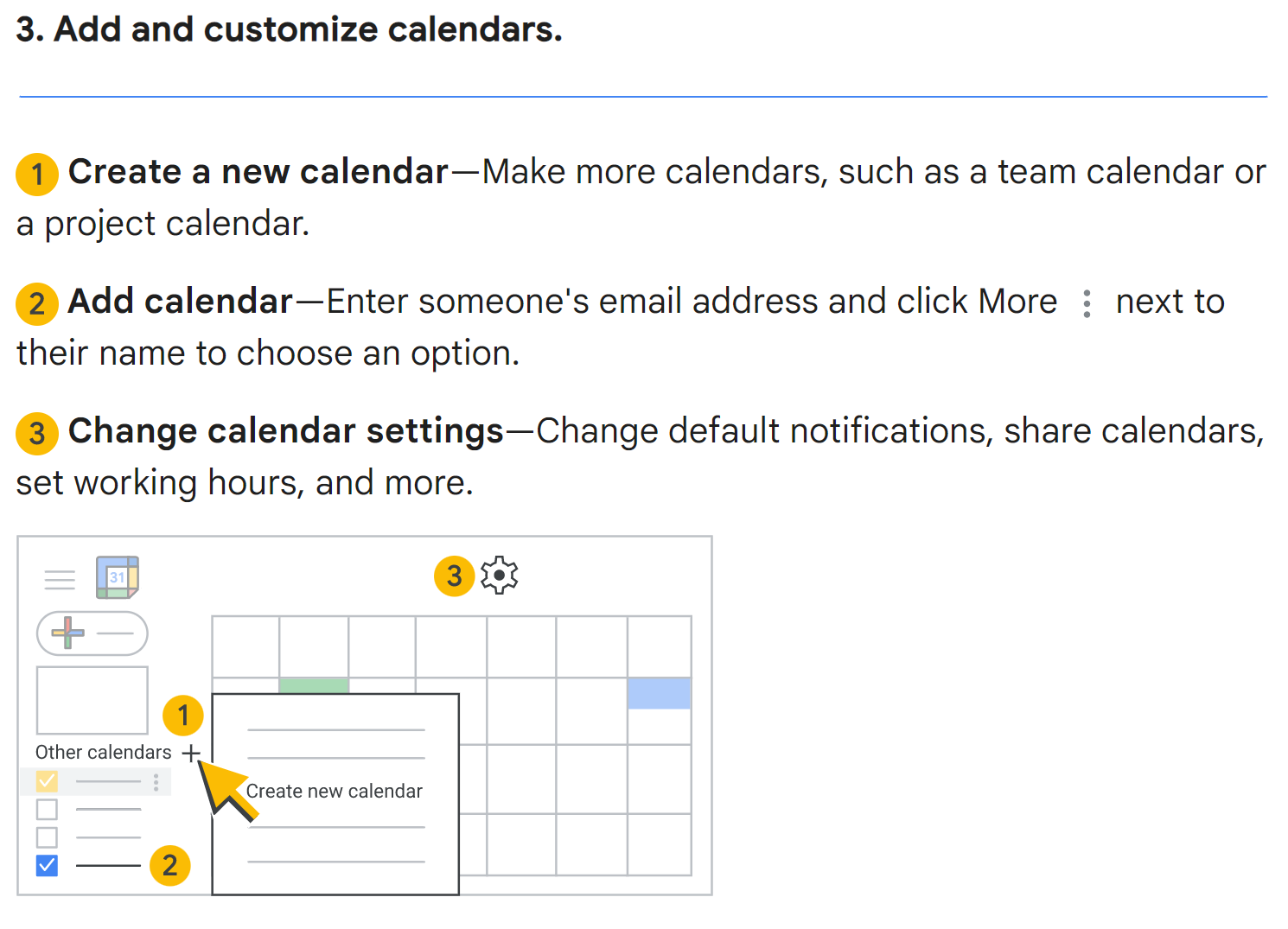 3. Aggiungi e personalizza i calendari.

Crea un nuovo calendario – Crea diversi calendari, come per esempio calendari di squadra o il calendario di un progetto.
Aggiungi un calendario – Entra con la mail di qualcuno e clicca sui puntini accanto al loro nome e scegli un’opzione.
Cambia le impostazioni del calendario – cambia le impostazioni delle notifiche, condividi i calendari, imposta le ore di lavoro e molto altro
Google calendar: le basi
Consigli di configurazione, prestare particolare attenzione a quanto segue:
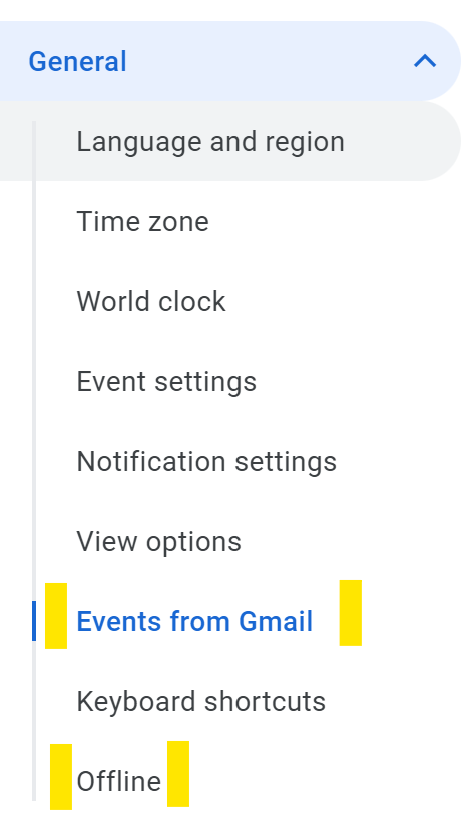 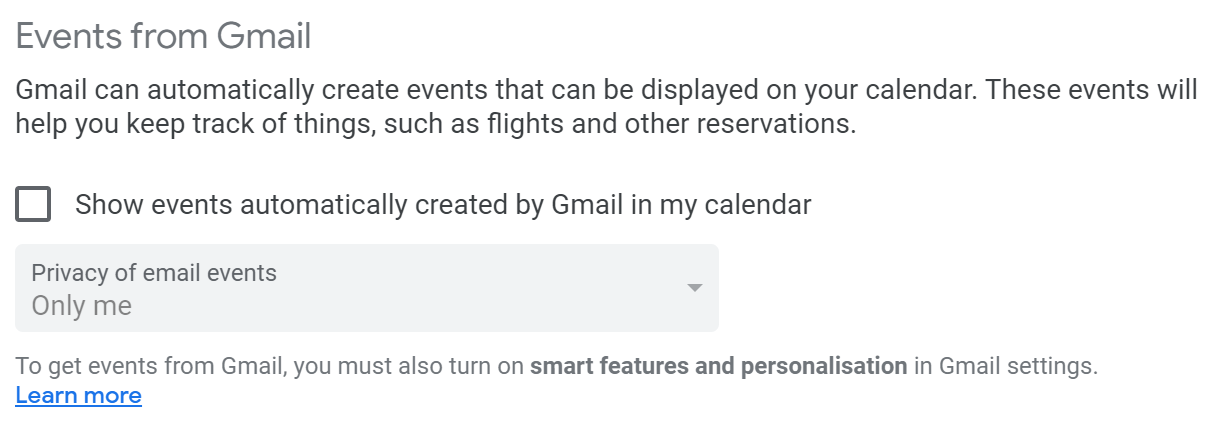 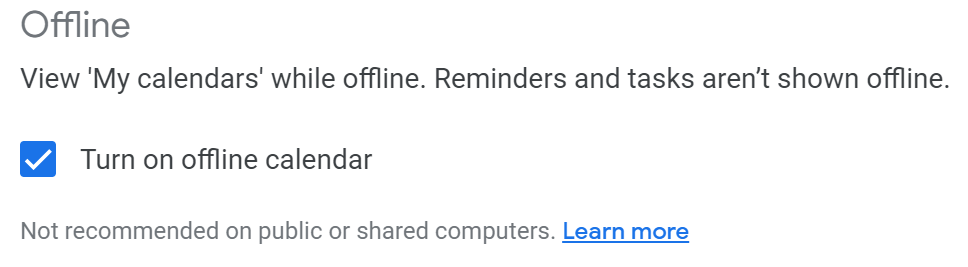 4
Assistenza mappe Google AR
Assistenza mappe Google AR
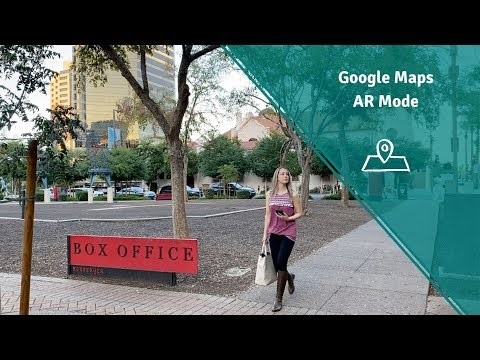 Imposta il percorso
Premere "Live view"
Scansiona e segui i punti di riferimento AR(posizione verticale)
5
Accessi rapidi
Accessi rapidi: Semplice ma potente
Si consiglia vivamente di personalizzare gli elementi visivi in base alle preferenze dell'utente prima di insegnare come utilizzare l'interfaccia semplificata.
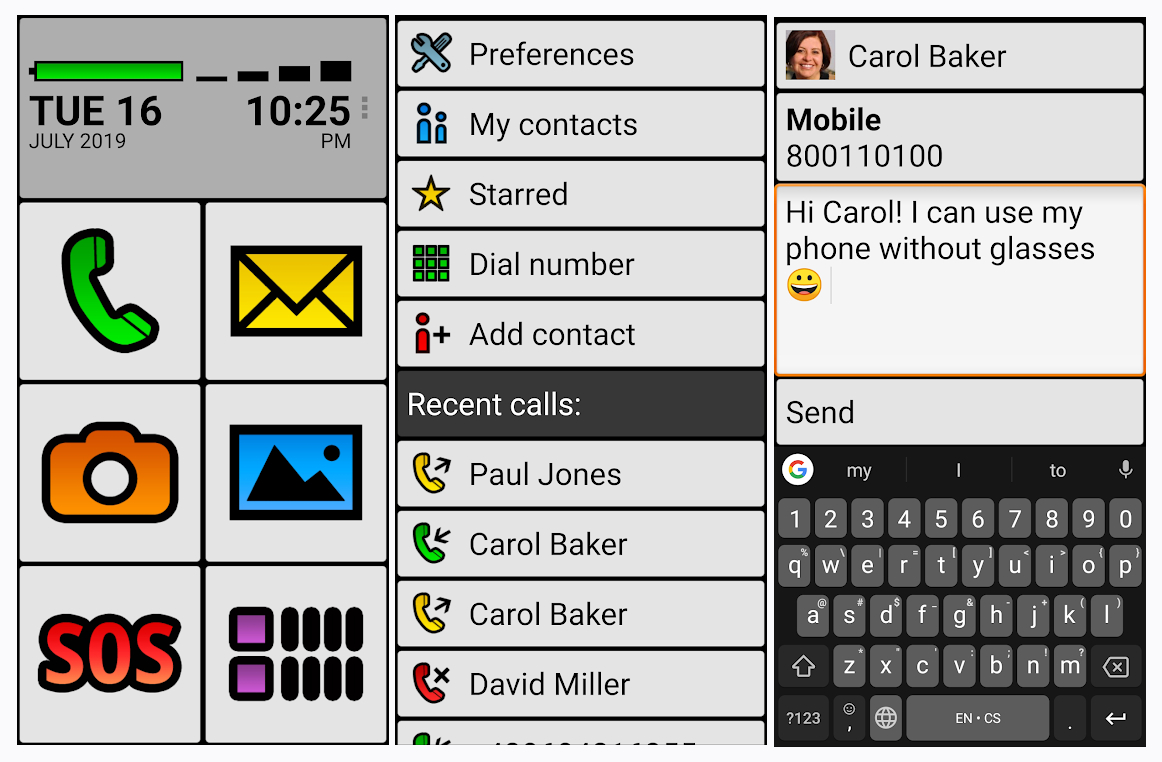 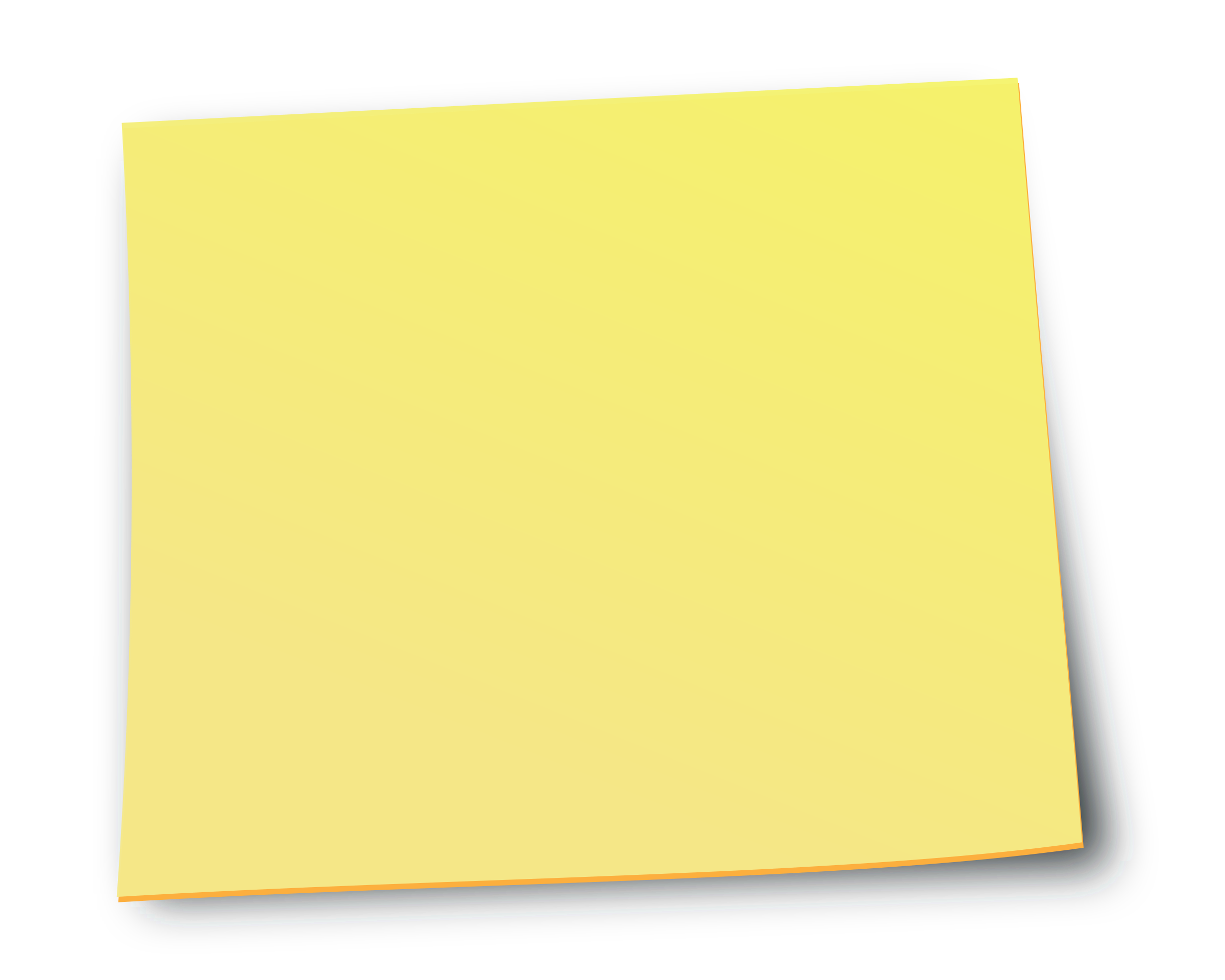 L'app nell'immagine è bigLauncher, ma è solo un esempio, ci sono molte app simili là fuori.
Trova quello che si adatta meglio alla situazione.
6
Nozioni di base su Facebook
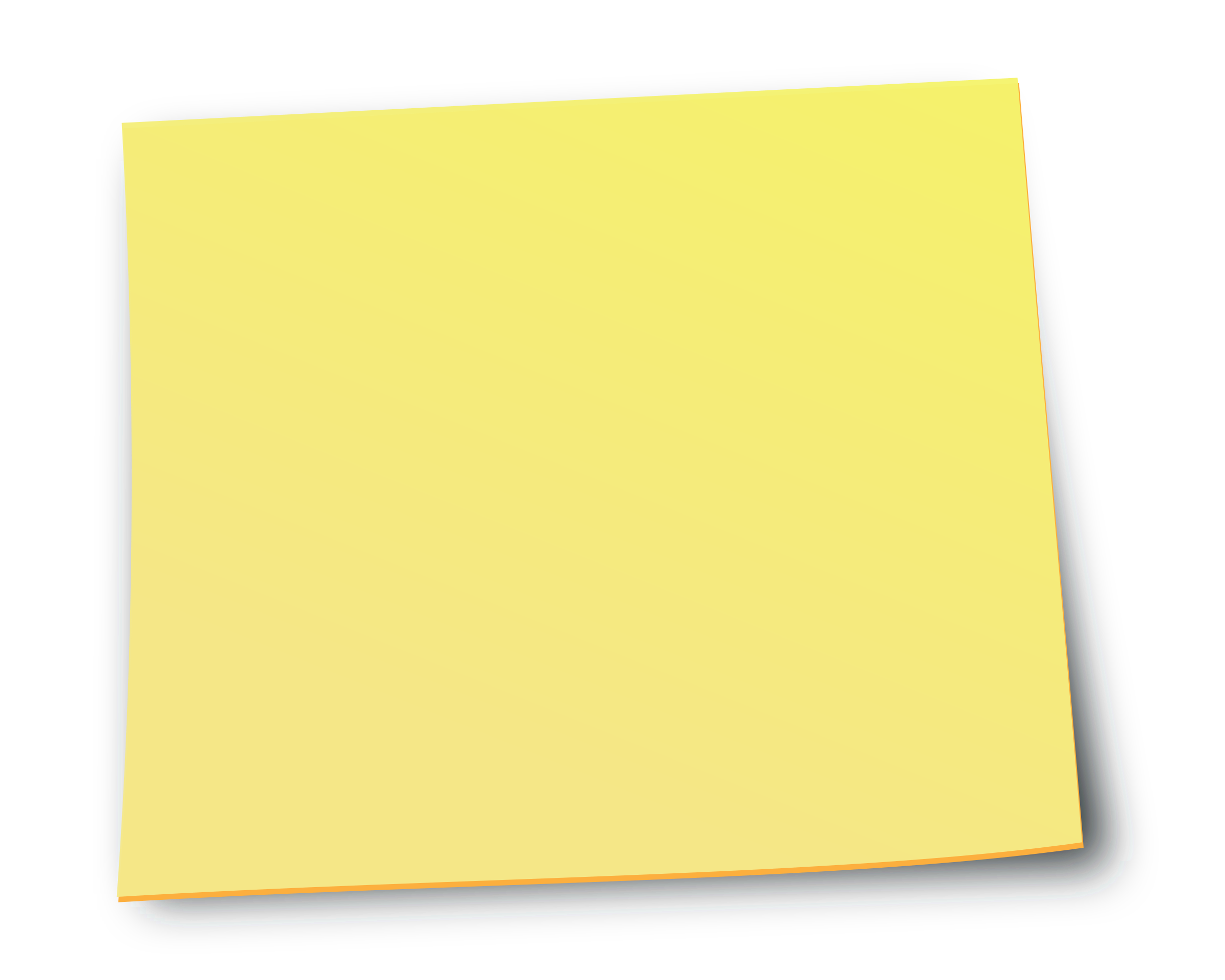 Ricorda che abbiamo parlato anche di Facebook nel Modulo 3!
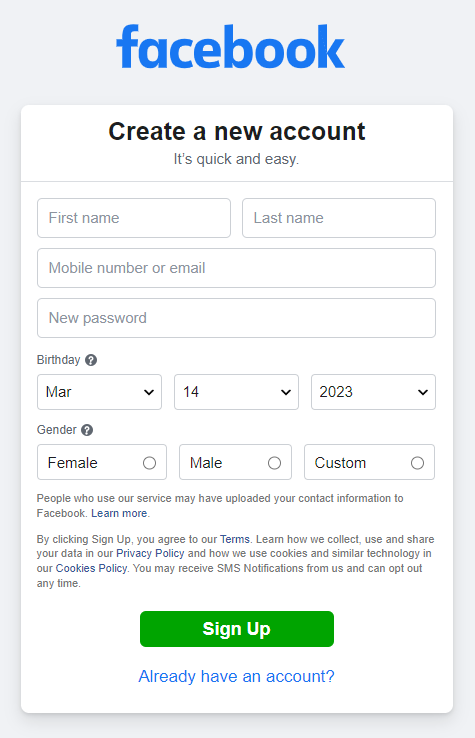 Nozioni di base su Facebook
Crea un nuovo account (compila i moduli)
Impostare la privacy
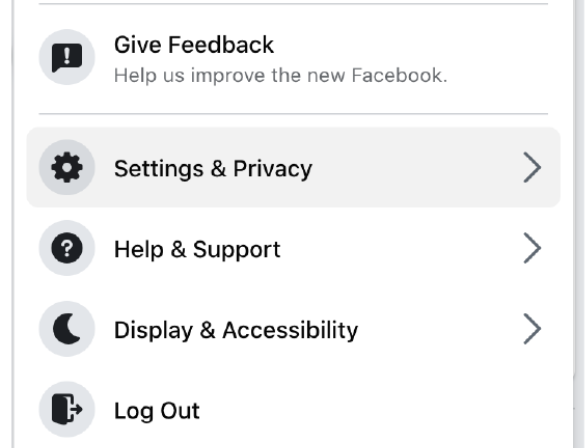 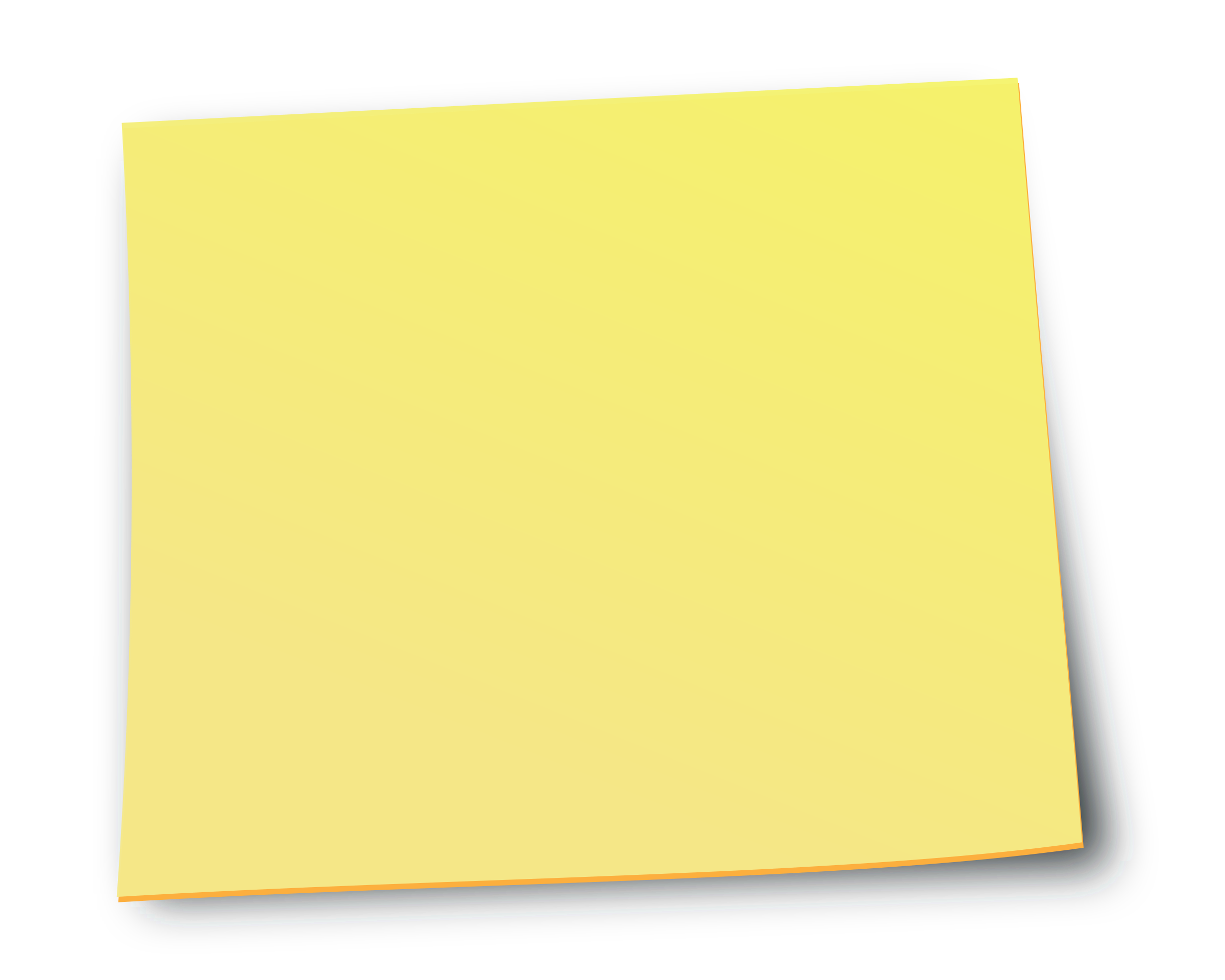 Facebook terms Glossary :Glossario di Social Media Marketing: i termini che dovresti conoscere - Brand039 Srl
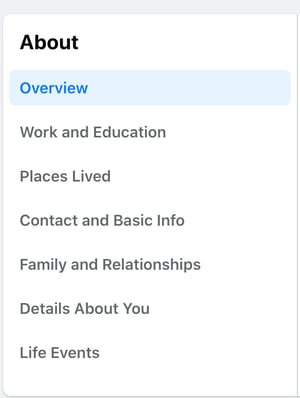 Nozioni di base su Facebook
Personalizza il tuo profilo (scegli una foto)
Aggiungi amici
Controlla la tua sezione Notizie
Interagisci! 
Mi piace
Commenta
Chatta
Unisciti ai gruppi
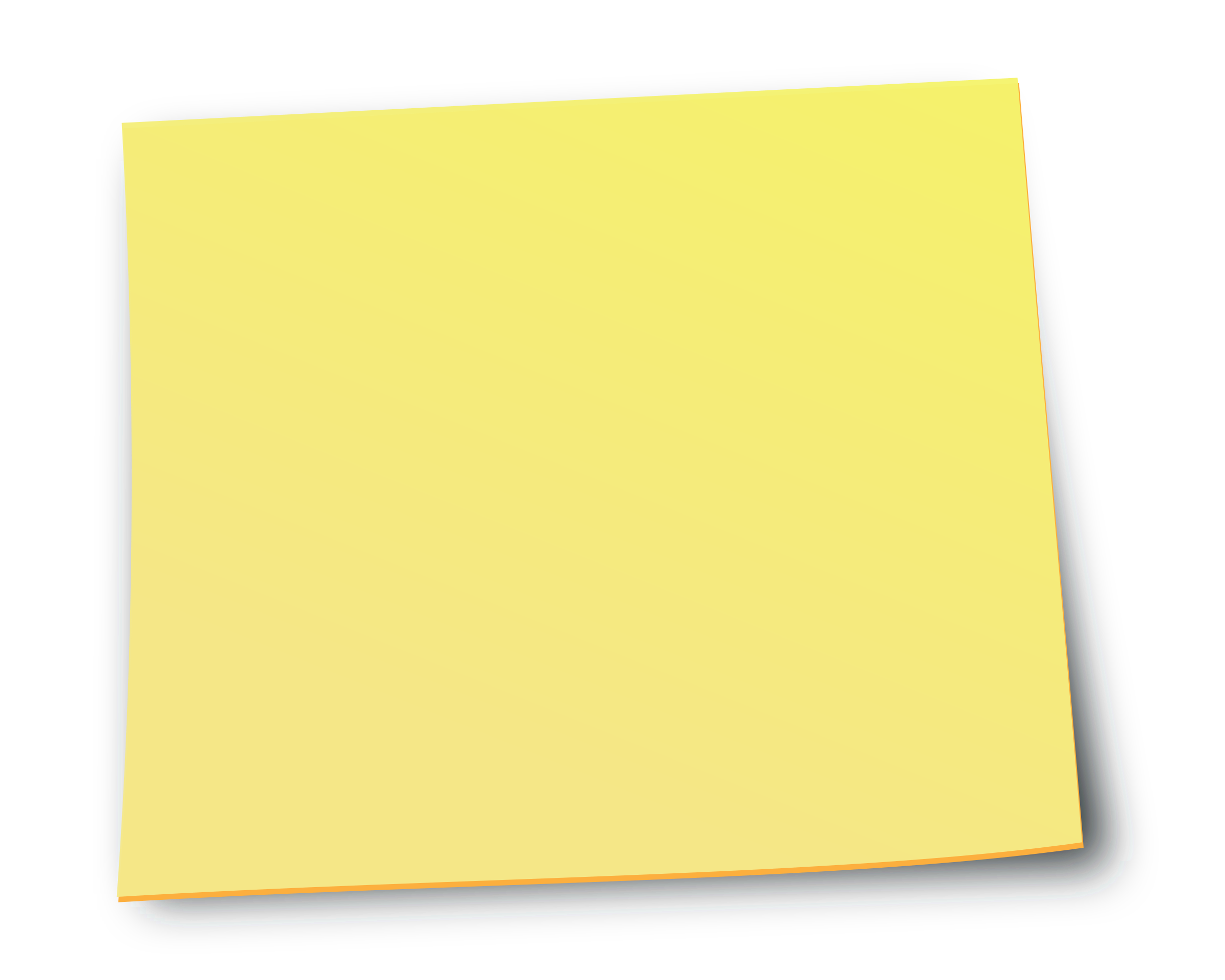 Qui hai semplici tutorial video per cose più avanzate:
https://www.youtube.com/watch?v=prU_dh6RglA
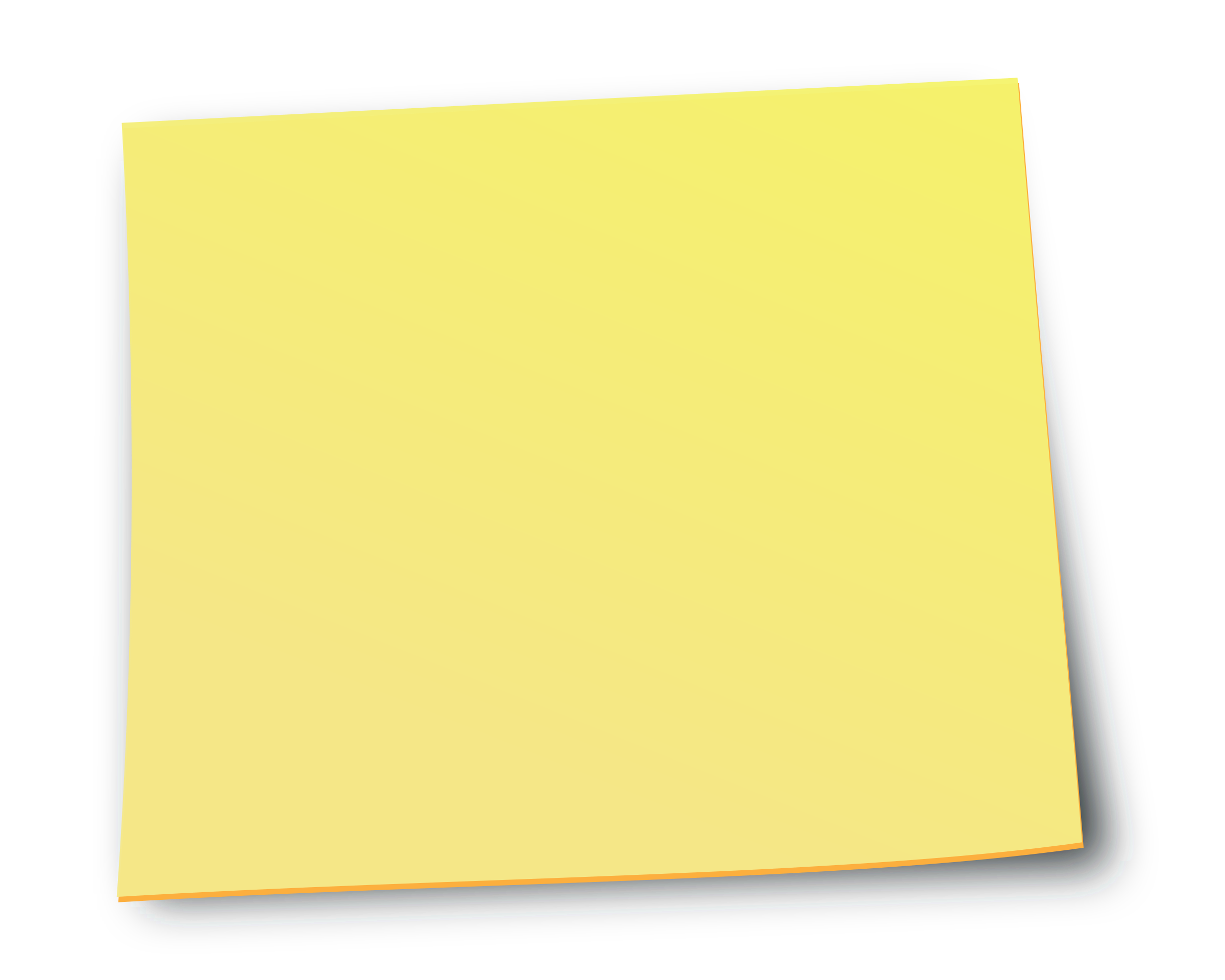 Nozioni di base su Facebook
Documentazione ufficiale:https://www.facebook.com/help/
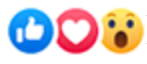 Reazioni: 
Fare clic su Mi piace sotto un post su Facebook è un modo per far sapere alle persone che ti piace senza lasciare un commento. Proprio come un commento, chiunque possa vedere il post può vedere che ti è piaciuto.
Chat:
Per inviare un messaggio Facebook da un computer:
Clicca sull’icona della casa e poi sulla icona Messanger sul menù a sinistra
Clicca sull’icona matita per far partire un nuovo messaggio
Digita il nome nella barra «A chi». Il nome dei tuoi amici apparirà.
Scrivi il messaggio e poi clicca sulla freccetta dell’invio
Puoi anche cliccare «Messaggio» dal profilo di un amico per scrivergli
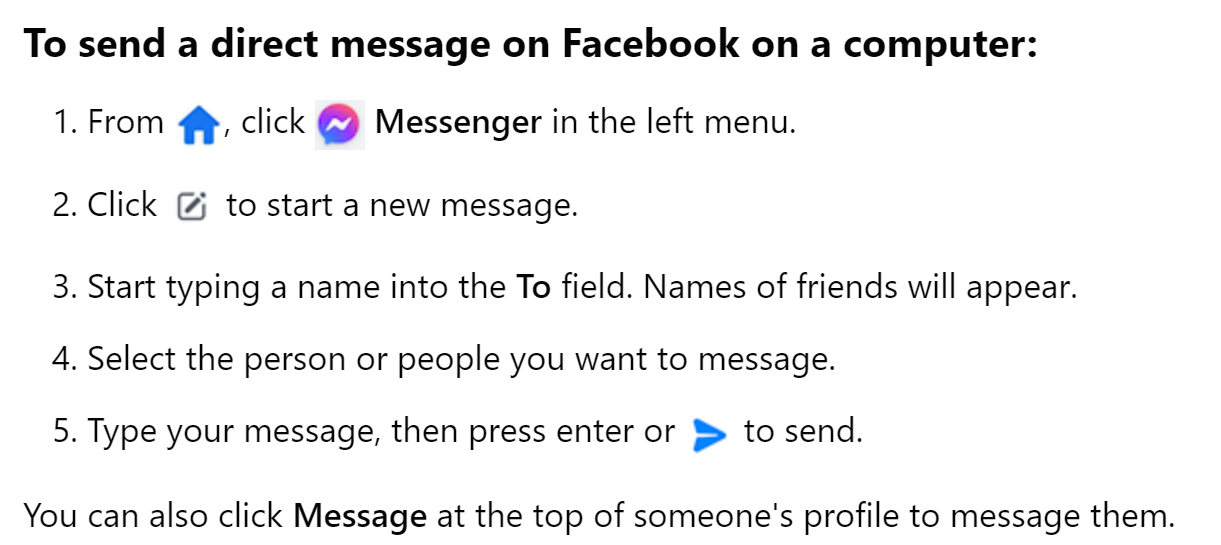 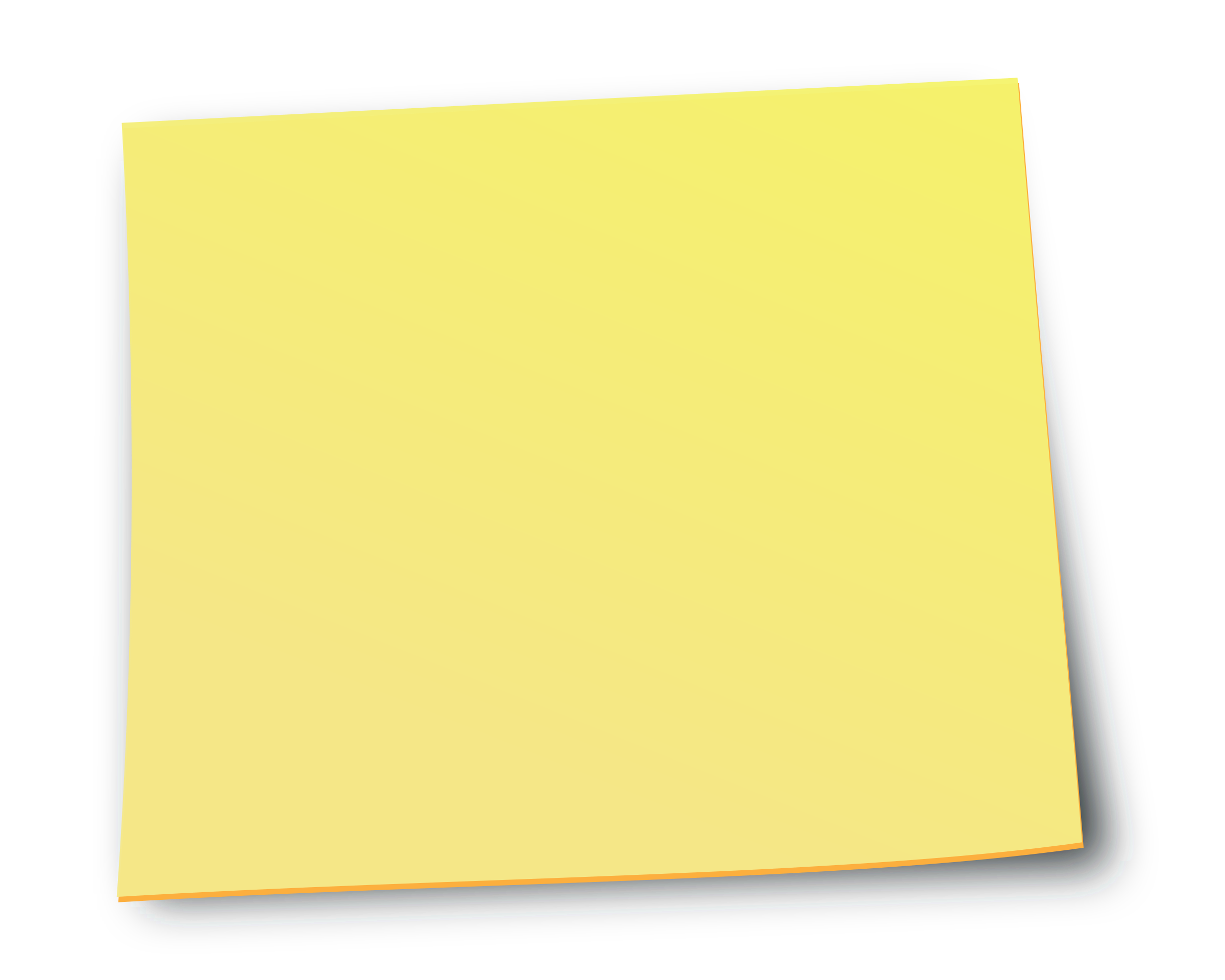 Documentazione ufficiale: 
https://www.facebook.com/help/
Nozioni di base su Facebook
Commenta:
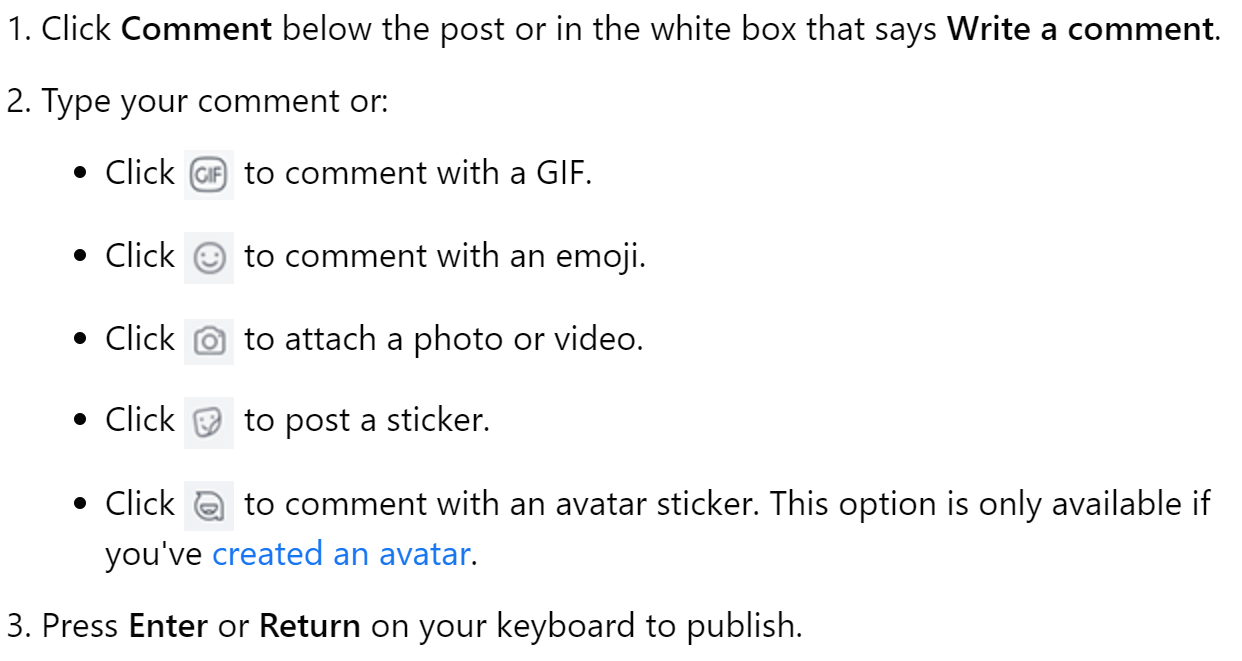 Clicca Commenta sotto il post o nella riga bianca in cui vi è riportato «Scrivi un commento»
Scrivi il tuo commento o:
Clicca sull’icona GIF
Clicca sulla faccina per aggiungere una emoji
Clicca sulla fotocamera per una foto o un video
Clicca sullo sticker per aggiungere uno sticker
Clicca sulla faccina sorridente per aggiungere un avatar. Questa opzione è disponibile solo se hai già creato un avatar.
3. Clicca su Invia sulla tastiera da pubblicare
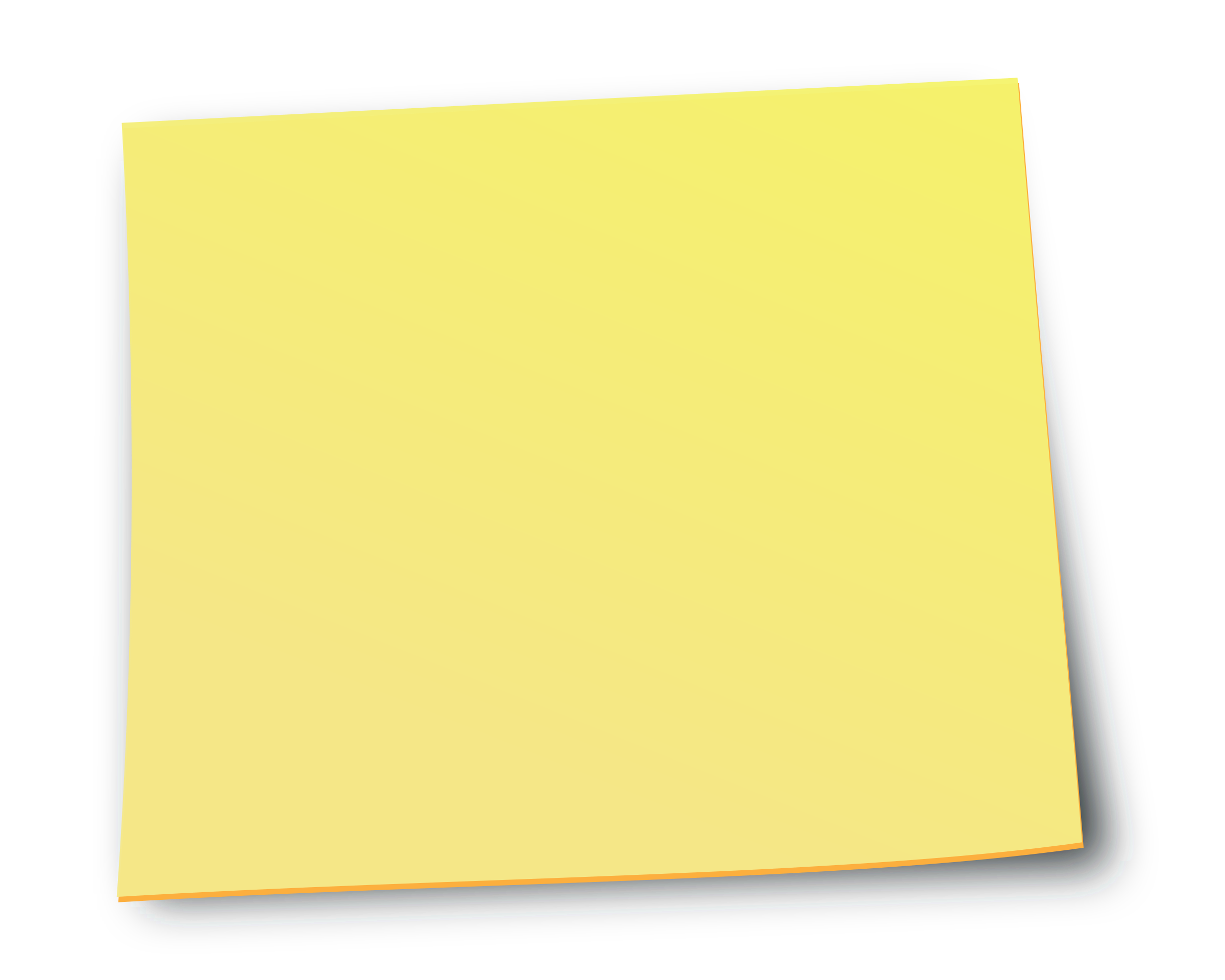 Nozioni di base su Facebook
Documentazione ufficiale: 
https://www.facebook.com/help/
Unisciti ad un gruppo:
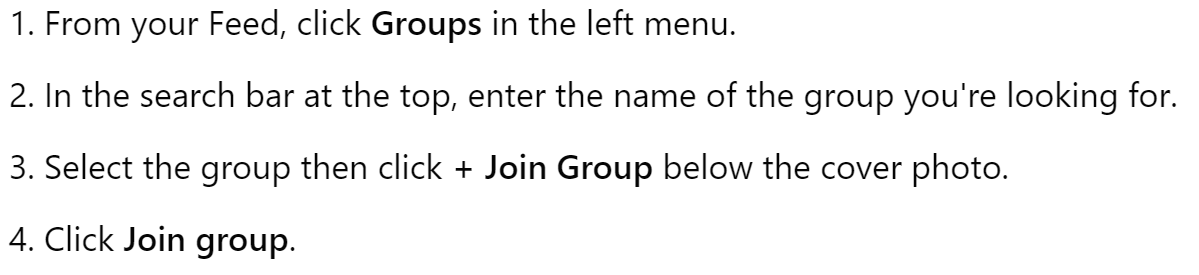 Dal tuo Feed, clicca su Gruppi nel menù a sinistra
Nella barra di ricerca in alto, inserisci il nome del gruppo che stai cercando
Seleziona il gruppo e poi clicca su «+ Unisciti al gruppo» sotto la foto di copertina
Clicca su «Unisciti al gruppo»
7
Modalità di sicurezza Android e allarme Samsung
Modalità di sicurezza Android e allarme Samsung
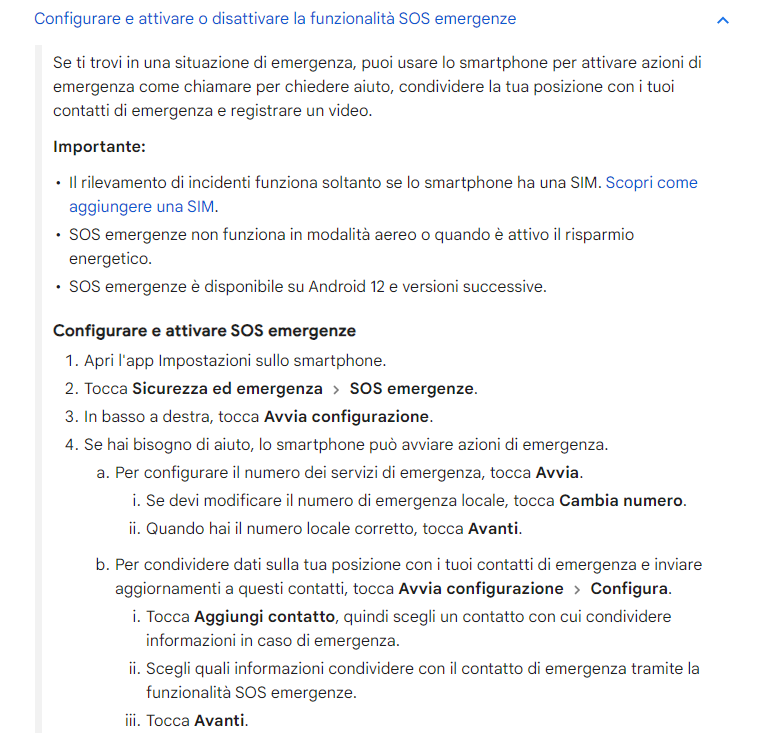 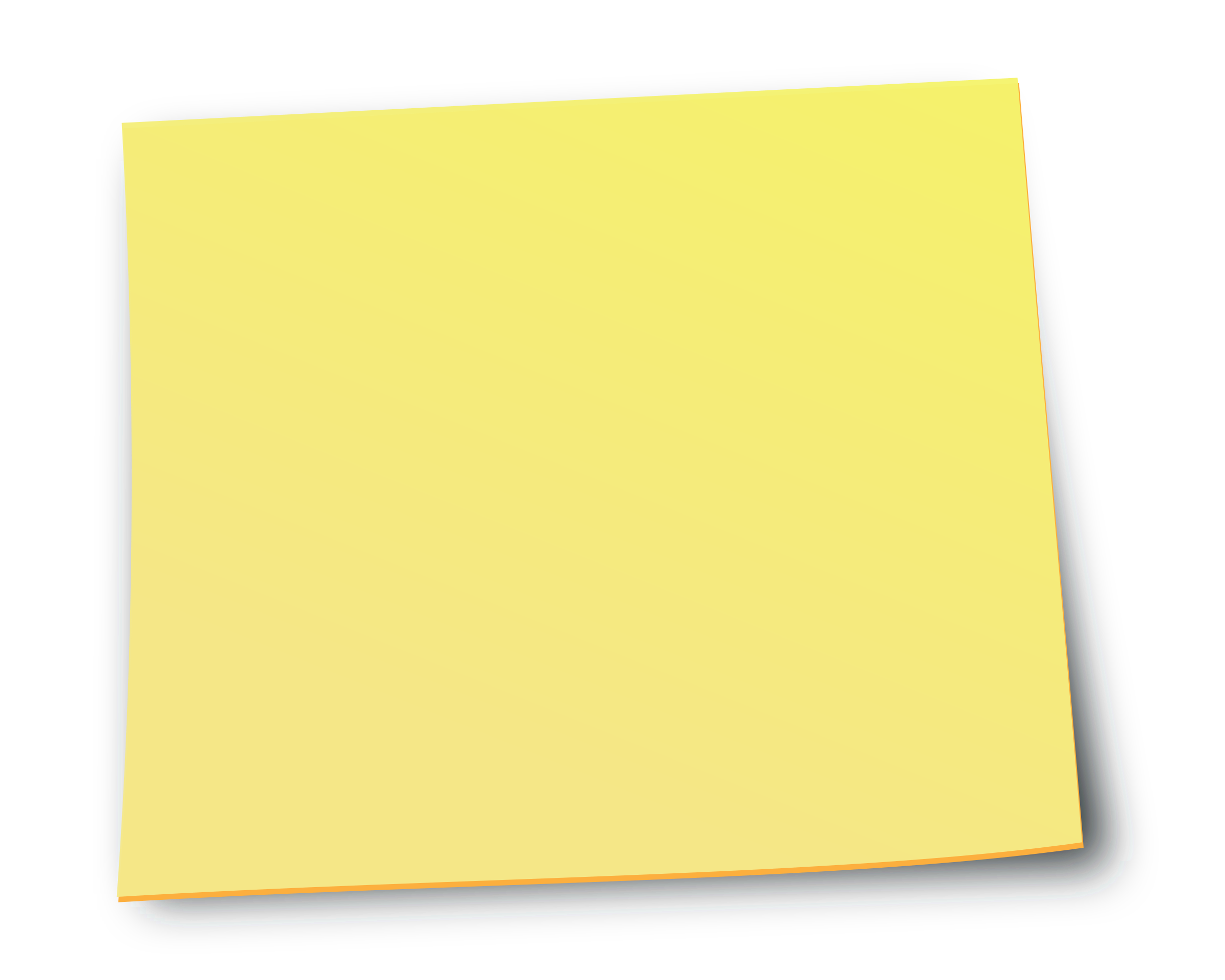 Hai bisogno di un approfondimento nei documenti?
https://support.google.com/android/answer/9319337?hl=it#zippy=%2Cusare-lapp-emergenze-personali%2Cconfigurare-e-attivare-o-disattivare-la-funzionalit%C3%A0-sos-emergenze
Modalità di sicurezza Android e allarme Samsung
Documentazione Samsung Alarm:
Come impostare un SOS di emergenza sul tuo smartphone Galaxy
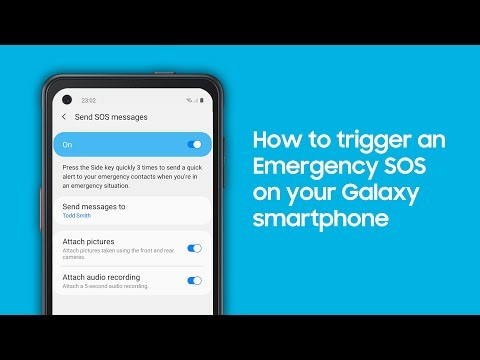 8
Assistenti vocali: Nozioni di base su Alexa
Assistenti vocali: Nozioni di base su Alexa
Alexa può capirti in molti modi, è lì per aiutarti e rispondere alle tue richieste, sentiti libero di chattare con Alexa! 
Ricordati di dire Alexa prima di ogni richiesta!

Alexa, aiuto.
Alexa, muto o Alexa, riattiva l'audio.
Alexa, stop o Alexa, stai zitto.
Alexa, imposta il volume su 5, Alexa, più alto o, Alexa, alza / abbassa il volume.
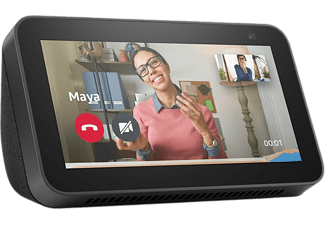 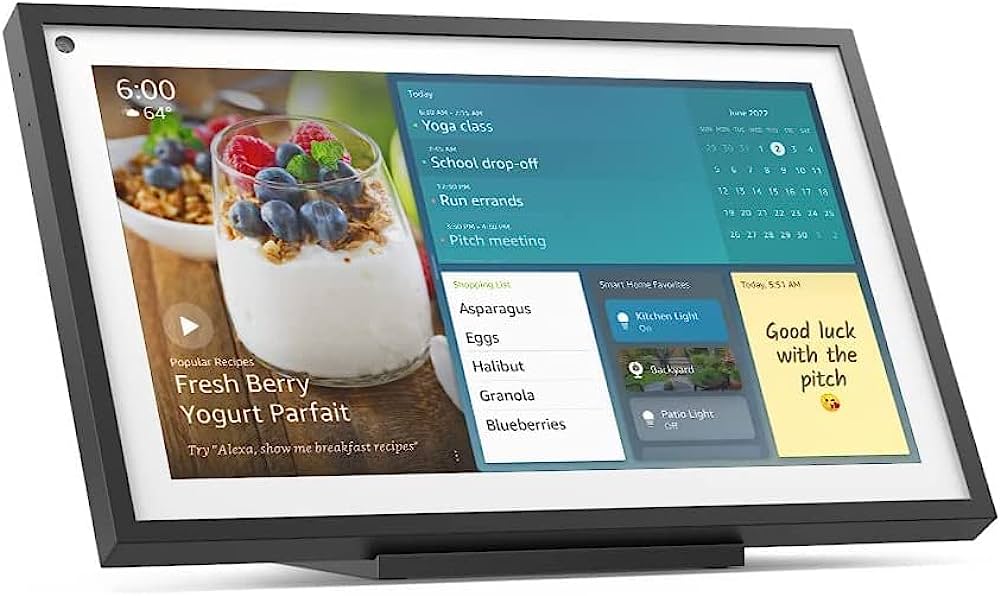 Assistenti vocali: Nozioni di base su Alexa
Alexa, riproduci un po' di musica.
Alexa, che tempo fa (dai un nome alla tua città)
Alexa, svegliami al [momento]/ ricordami di spegnere il forno in 45 minuti.
 Alexa, aggiungi uova e patate alla mia lista della spesa. (porta l'elenco sul tuo telefono)
Alexa, oceano di suoni ambientali
Alexa, quanti anni hai?/Alexa, che viene prima: l'uovo o la gallina?
Alexa, chiama mio nipote.
Alexa, la farmacia è ancora aperta?
Alexa, quanto dista il cinema?/Alexa, quali film vengono riprodotti?
9
Yuka APP (stile di vita sano)
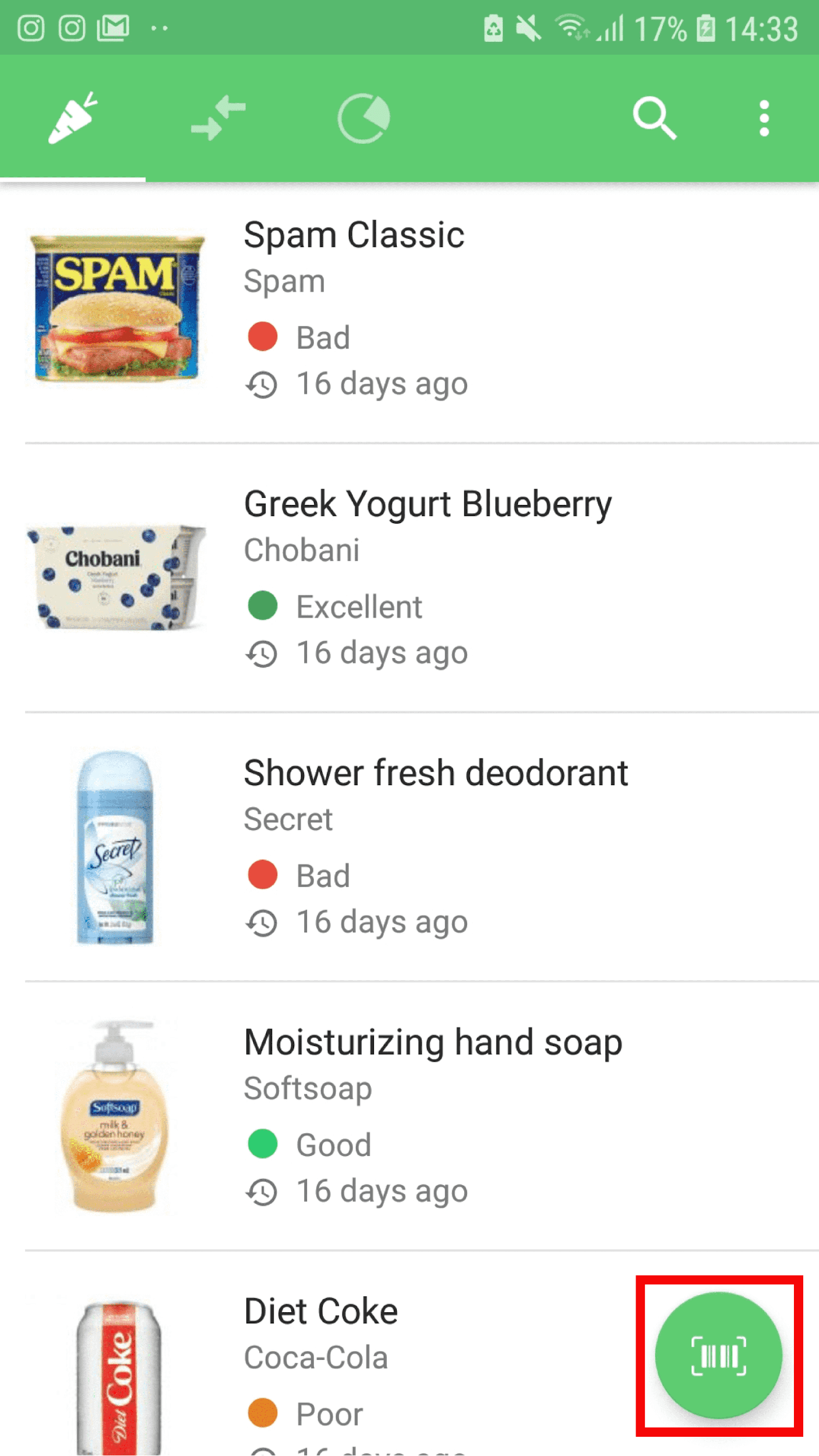 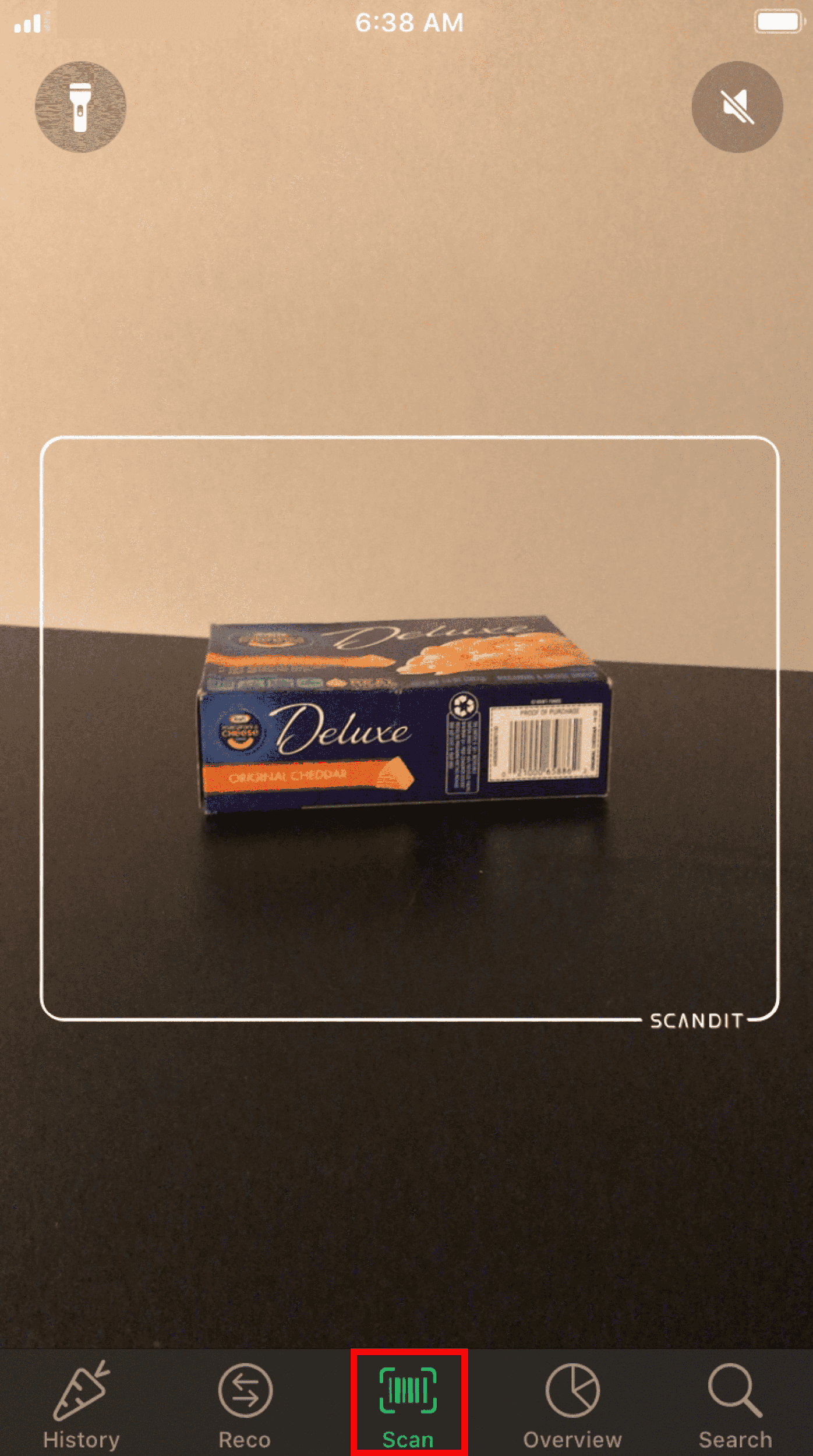 Yuka APP
Scannerizzare
Leggi il punteggio nutrizionale o cosmetico
Yuka APP
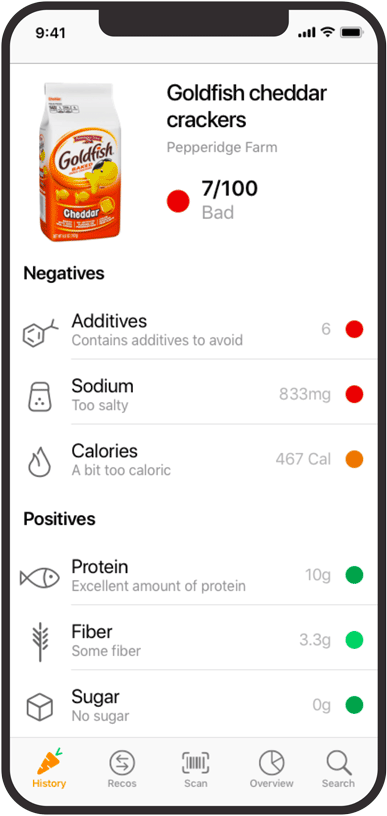 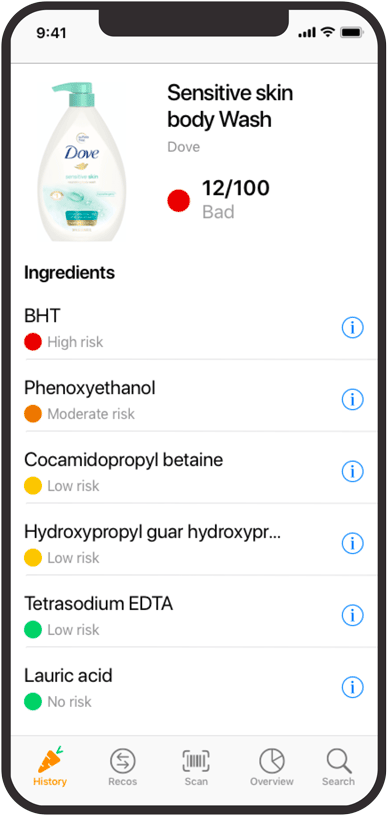 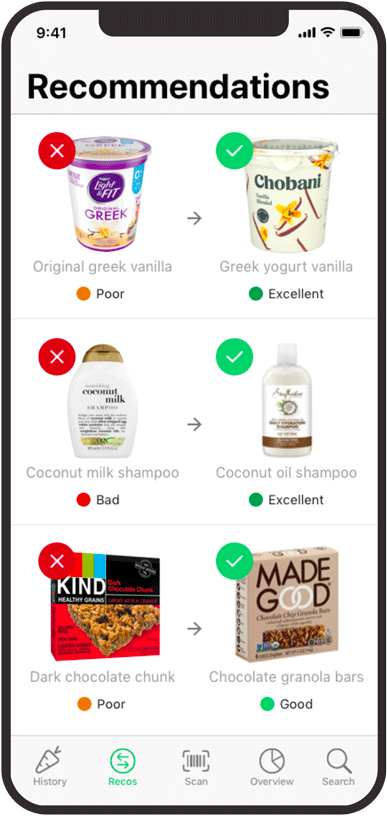 Punteggio nutrizionale

Punteggio cosmetico
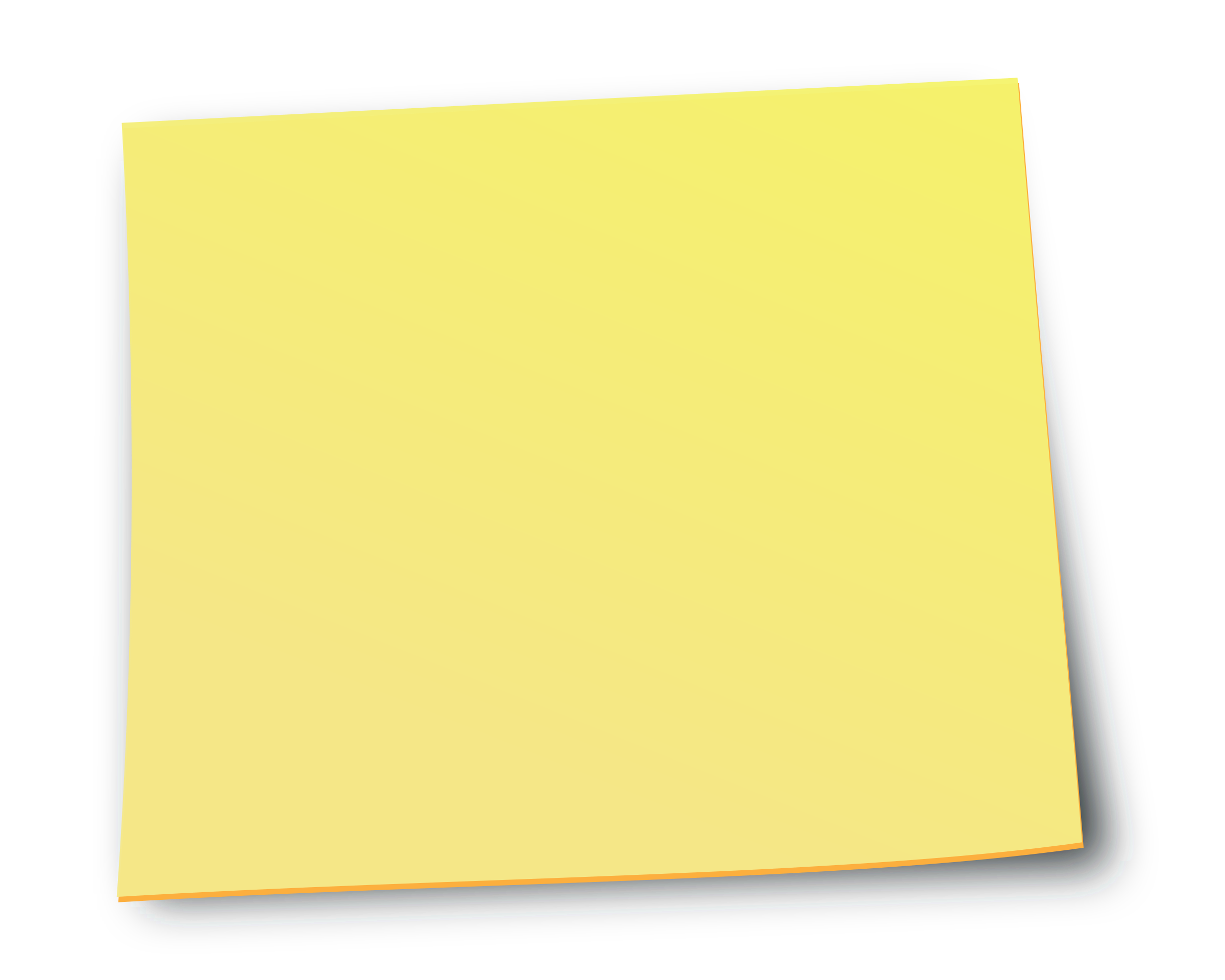 L'analisi nutrizionale di Yuka, basata sul Nutri-Score, tiene conto solo del contenuto di zucchero e non del valore totale dei carboidrati. Quindi non è una metrica adatta per le persone diabetiche.
10
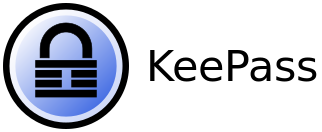 KeePass (GDPR, gestore di password semplice e sicuro)
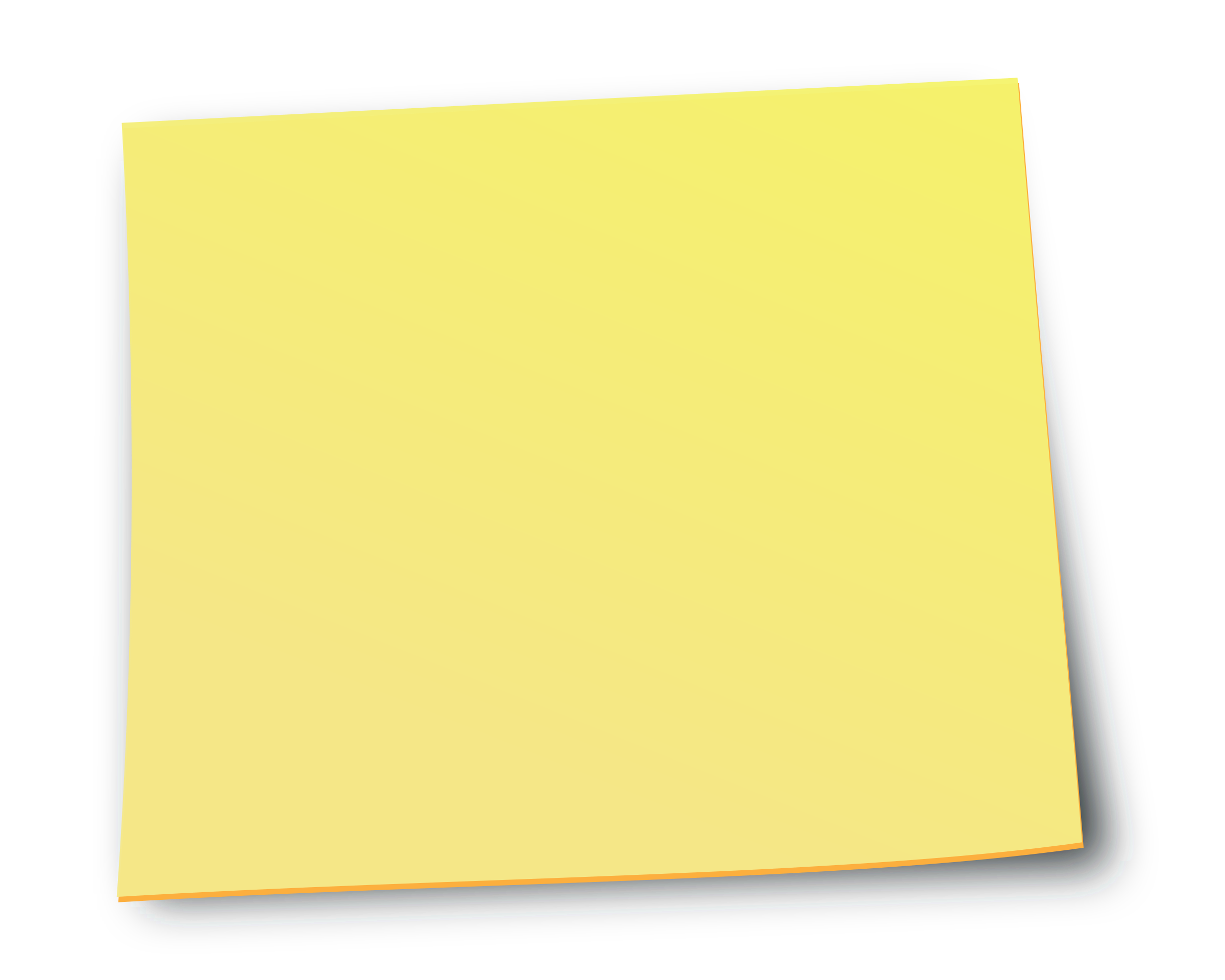 All'inizio può sembrare difficile, ma ti renderai presto conto che è davvero facile da configurare e utilizzare.
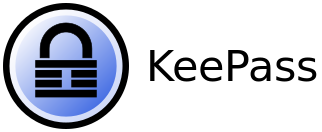 KeePass
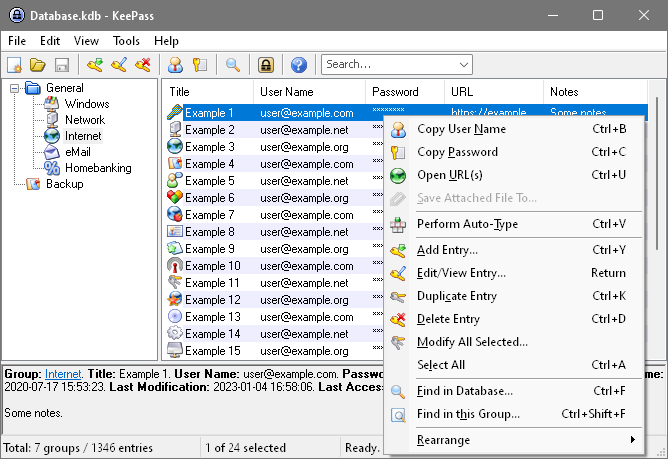 Un database di password è costituito da un solo file che può essere trasferito facilmente da un computer a un altro o archiviato nel cloud.

Una password principale decodifica il database completo delle credenziali (è sufficiente ricordare una password complessa).
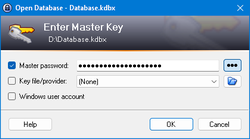 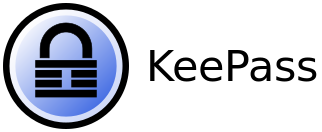 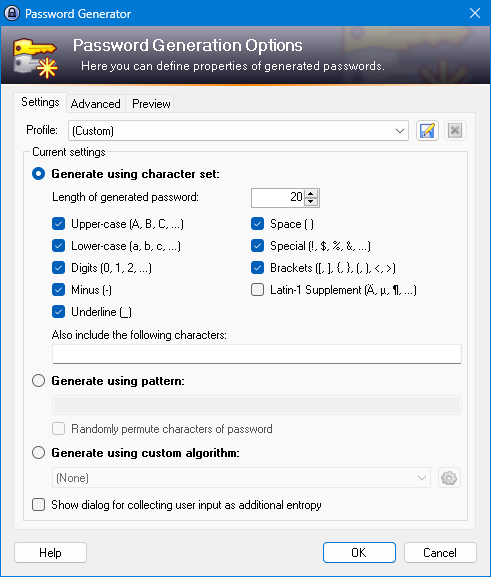 KeePass
È possibile creare, modificare ed eliminare gruppi, in cui è possibile ordinare le password.
KeePass può minimizzare se stesso e digitare le informazioni della voce attualmente selezionata in finestre di dialogo, moduli web, ecc. Inoltre, tutti i campi (titolo, nome utente, password, URL e note) possono essere trascinati e rilasciati in altre finestre.
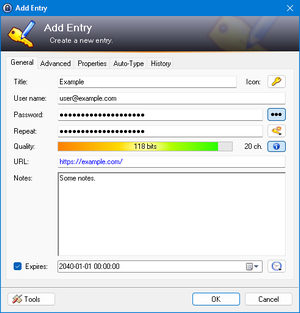 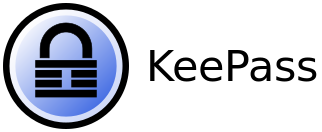 Keepass
PROVA A CREARE IL TUO DATABASE
Scegli una password complessa ma facile da ricordare per la chiave master
Creare almeno:
- 3 Inserimento password
- 2 gruppi 
Inoltre, provare a eseguire la funzione di digitazione automatica 
- ctrl + u per navigare all'URL, 
- Ctrl+V per digitare automaticamente le credenziali).
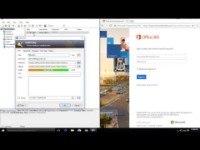 11
Generali e risorse utili
General & Useful resources
Official Apple support Youtube channel: https://www.youtube.com/@applesupport 
Documentazione ufficiale di supporto Android:
https://support.google.com/android/?hl=it#topic=7313011

Official Facebook help documentation:
https://www.facebook.com/help/

Official KeePass help documentation:
https://keepass.info/help/base/index.html
12
Recap
Felicitazioni!
Ricordati di riflettere le tue impressioni e le tue conoscenze nel tuo «Quaderno di apprendimento» in modo da poter rivedere e consolidare le informazioni.
Ricorda che non tutti i prodotti tecnologici sono per tutti, il tuo ruolo è anche quello di "prescrivere" le tecnologie che sono più utili a una persona (e adattarle!)Hai qualcosa da condividere con noi??  Che ne dici di lasciare un commento sulla nostra pagina Facebook?
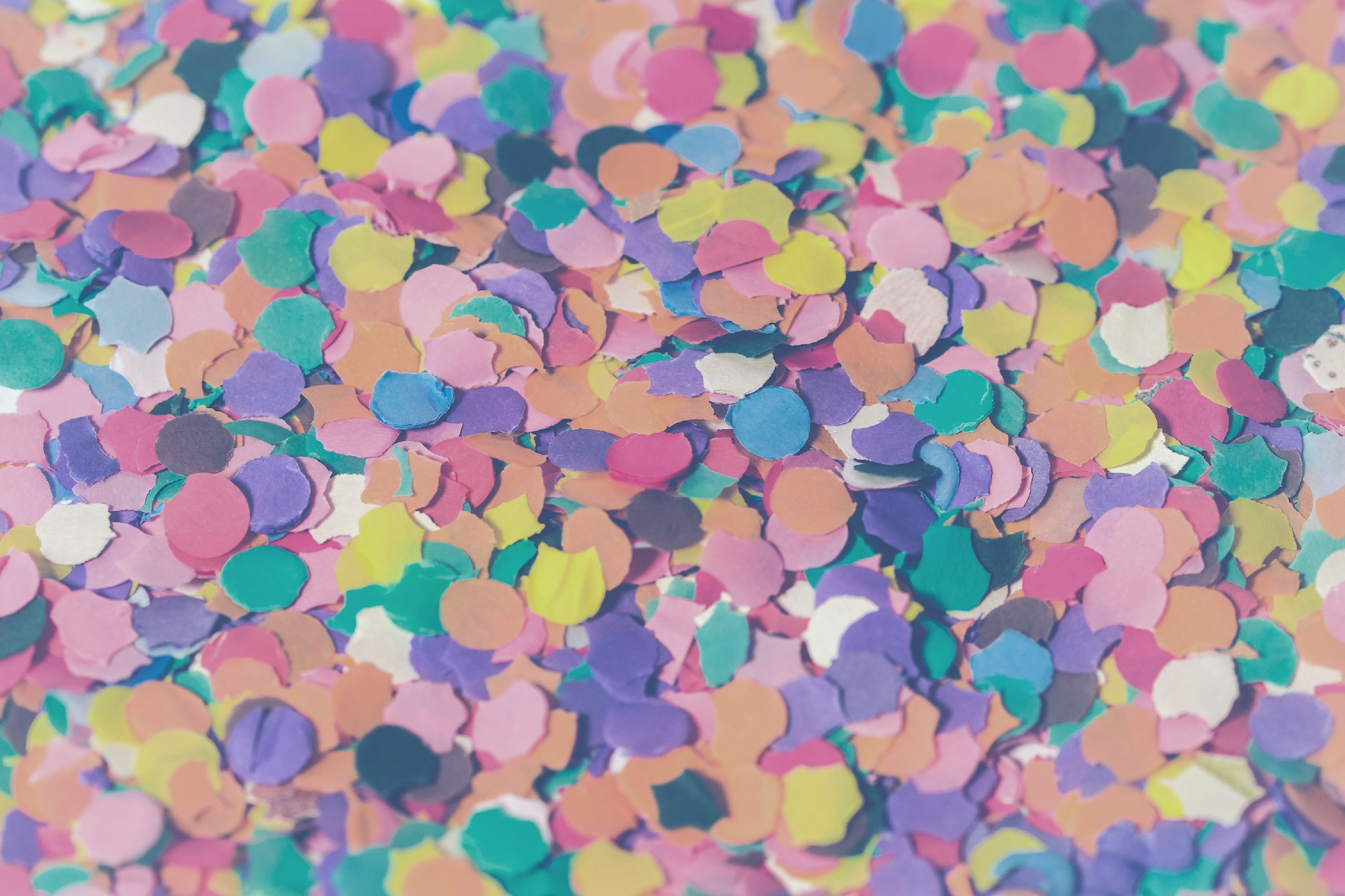 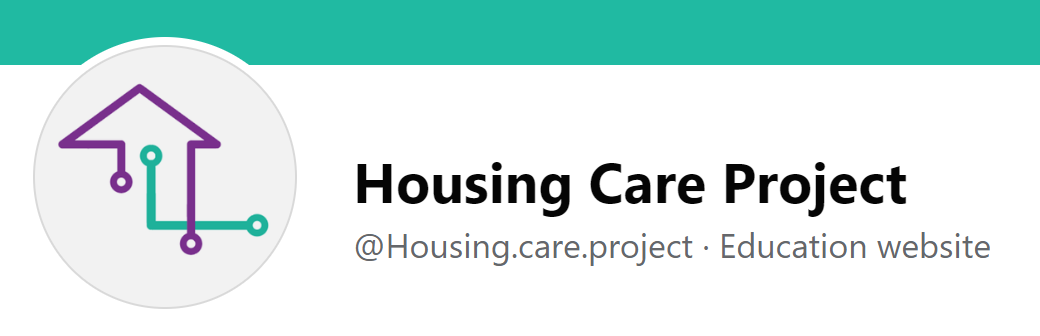